Medicaid y el Programa de Seguro Médico para Niños (CHIP, por sus siglas en inglés)
[Speaker Notes: Notas del presentador/a
Este módulo explica Medicaid y el Programa de Seguro Médico para Niños (CHIP, por sus siglas en inglés) a nivel federal. Fue desarrollado y aprobado por los Centros de Servicios de Medicare y Medicaid (CMS, por sus siglas en inglés), la agencia federal que administra Medicare, Medicaid, CHIP y el Health Insurance Marketplace®.
La información en este módulo era correcta a mayo de 2023. Para consultar una versión actualizada, visite CMSnationaltrainingprogram.cms.gov. 
El Programa de Capacitación Nacional (NTP, por sus siglas en inglés) de los CMS proporciona esta información como un recurso para nuestros colaboradores. El presente no es un documento legal, ni tiene fines de prensa. La prensa puede comunicarse con la oficina de prensa de CMS en press@cms.hhs.gov. La orientación legal oficial del Programa Medicaid está contenida en los estatutos, reglamentos y resoluciones pertinentes. 
Este producto fue producido a expensas de los contribuyentes de los EE. UU.
Health Insurance Marketplace es una marca de servicio registrada del Departamento de Salud y Servicios Humanos (HHS, por sus siglas en inglés) de los Estados Unidos.]
Contenido
Lección 1: Descripción General de Medicaid……………………………………..5–27
Lección 2: Medicaid: Desarrollos recientes………………………….….………..28–41
Lección 3: Consideraciones sobre Medicaid y Medicare (doble elegibilidad)………………………………………………..........42–52
Lección 4: Descripción general del Programa de Seguro Médico para Niños (CHIP, por sus siglas en inglés).…....................……….53–60
Lección 5: Elegibilidad en Medicaid y CHIP para los que no son ciudadanos..61–66
Puntos clave para recordar………………………………………..….…..….……67
Medicaid y el Programa de Seguro Médico para Niños (CHIP, por sus siglas en inglés)
Mayo de 2023
2
[Speaker Notes: Notas del presentador/a
Estos materiales son para capacitadores o personas que brindan información, que están familiarizadas con los programas de Medicare y Medicaid y con CHIP y que usan la información para sus presentaciones. 
Este módulo consta de 79 diapositivas con notas del orador e incluye preguntas para comprobar conocimientos. La presentación dura 50 minutos.
NOTA: Este módulo brinda información a nivel nacional. Cuando dé la presentación, quizá desee brindar información específica del estado en cuestión. Los apéndices A-D le brindan una oportunidad de investigar y presentar información local.]
Contenido (continuación)
Apéndices:
Guía de recursos de Medicaid y CHIP…..…...….……………….…..………….69–71
Plantilla de agencias Medicaid………………………………………………..……….72
Plantilla de inscripciones en Medicaid……………………………………………......73
Plantilla de elegibilidad para Medicaid……………………….……………………….74
Plantilla de índices del Porcentaje Federal de Asistencia Médica (FMAP) de Medicaid del estado…………………………………………………………………75
Acrónimos…………………………………………………………….....................76–78
Medicaid y el Programa de Seguro Médico para Niños (CHIP, por sus siglas en inglés)
Mayo de 2023
3
[Speaker Notes: Notas del presentador/a]
Objetivos de la Sesión
Al final de esta lección, usted podrá:
Describir la elegibilidad, los beneficios y la administración de Medicaid, incluyendo la elegibilidad para aquellos que estén inscritos tanto en Medicare como en Medicaid.
Definir la elegibilidad, los beneficios y la administración del Programa de Seguro Médico para Niños (CHIP, por sus siglas en inglés)
Definir las opciones de elegibilidad y tratamiento de emergencia para no ciudadanos en Medicaid y CHIP
Medicaid y el Programa de Seguro Médico para Niños (CHIP, por sus siglas en inglés)
Mayo de 2023
4
[Speaker Notes: Notas del presentador/a
Al final de esta sesión, usted podrá:
Describir la elegibilidad, los beneficios y la administración de Medicaid, incluyendo la elegibilidad para aquellos inscritos tanto en Medicare como en Medicaid.
Definir la elegibilidad, los beneficios y la administración del Programa de Seguro Médico para Niños (CHIP, por sus siglas en inglés)
Defina las opciones de elegibilidad y tratamiento de emergencia para no ciudadanos en Medicaid y CHIP]
Lección 1
Panorama general de Medicaid
[Speaker Notes: Notas del presentador/a
La Lección 1, "Panorama General de Medicaid", explica lo siguiente:
Fundamentos del Programa
Administración
Elegibilidad
Ingreso Bruto Ajustado Modificado (MAGI, por sus siglas en inglés)
Ampliación para adultos
Solicitud de Inscripción
Cobertura
Exenciones]
Objetivos de la Lección 1
Al final de esta lección, usted podrá:
Describir lo básico del programa de Medicaid
Enumerar la función específica de la administración de Medicaid del estado
Describir el proceso de solicitud único
Explicar los distintos requisitos de elegibilidad de Medicaid 
Comprender distintos modelos de coordinación entre Medicaid y el Mercado facilitado federalmente 
Identificar la cobertura de Medicaid y las exenciones
Medicaid y el Programa de Seguro Médico para Niños (CHIP, por sus siglas en inglés)
Mayo de 2023
6
[Speaker Notes: Notas del presentador/a
Al final de esta lección, usted podrá:
Describir los fundamentos de programas de Medicaid
Enumerar la función específica de la administración de Medicaid del estado
Describir el proceso de solicitud único y agilizado
Explicar los distintos requisitos de elegibilidad de Medicaid
Comprender distintos modelos de coordinación entre Medicaid y el Mercado facilitado federalmente
Identificar la cobertura de Medicaid y las exenciones]
Fundamentos de programas de Medicaid
Programa federal y estatal
Asistencia médica para personas con ingresos y recursos limitados (algunos requisitos del programa también tienen requisitos de recursos)
Cubre aproximadamente a 85.9 millones de personas
Complementa a Medicare para más de 12 millones de personas de 65 años o más, discapacitadas o diagnosticadas con la Enfermedad Renal en Etapa Terminal (ESRD, por sus siglas en inglés).
Medicaid y el Programa de Seguro Médico para Niños (CHIP, por sus siglas en inglés)
Mayo de 2023
7
[Speaker Notes: Notas del presentador/a
Todos los estados, el Distrito de Columbia y los territorios de EE. UU. tienen programas Medicaid destinados a proporcionar cobertura médica para personas con ingresos y recursos limitados.
Aunque el gobierno federal establece ciertos parámetros nacionales, cada estado administra su programa Medicaid de manera diferente, lo que da como resultado variaciones en la cobertura de Medicaid en todo el país.
Medicaid es un programa conjunto federal y estatal que ayuda a pagar los costos médicos de ciertas personas y familias con ingresos y recursos limitados. El programa se convirtió en ley en 1965 como una unión cooperativa financiada conjuntamente por el gobierno federal y los de los estados (incluso el Distrito de Columbia y los territorios de EE. UU.). Medicaid paga a los proveedores médicos directamente por la atención, por lo que no es un programa de apoyo en efectivo.
Medicaid es la fuente más grande de financiamiento para servicios médicos y relacionados con la salud para personas con ingresos limitados (algunas veces también se consideran los recursos). Medicaid ofrece cobertura de salud a aproximadamente 85.9 millones de personas (cifras de mayo de 2023). 
Medicaid complementa a Medicare para unos 12 millones de personas de 65 años o más, con una discapacidad o diagnosticadas con enfermedad renal en etapa terminal (ESRD, por sus siglas en inglés).
Fuente: CMS.gov/pillar/expand-access]
Administración Federal de Medicaid
Reglas nacionales establecidas federalmente
Los estados obtienen fondos de compensación federales para los servicios cubiertos
El Porcentaje Federal de Asistencia Médica (FMAP, por sus siglas en inglés):
Calcula la parte que el gobierno federal paga por los  costos del estado para los servicios
Varía de un estado a otro y se basa en el ingreso per cápita del estado
Se actualiza cada año fiscal (FY, por sus siglas en inglés) y se publica en el Registro Federal por parte del Departamento de Salud y Servicios Humanos (HHS, por sus siglas en inglés) de EE. UU.
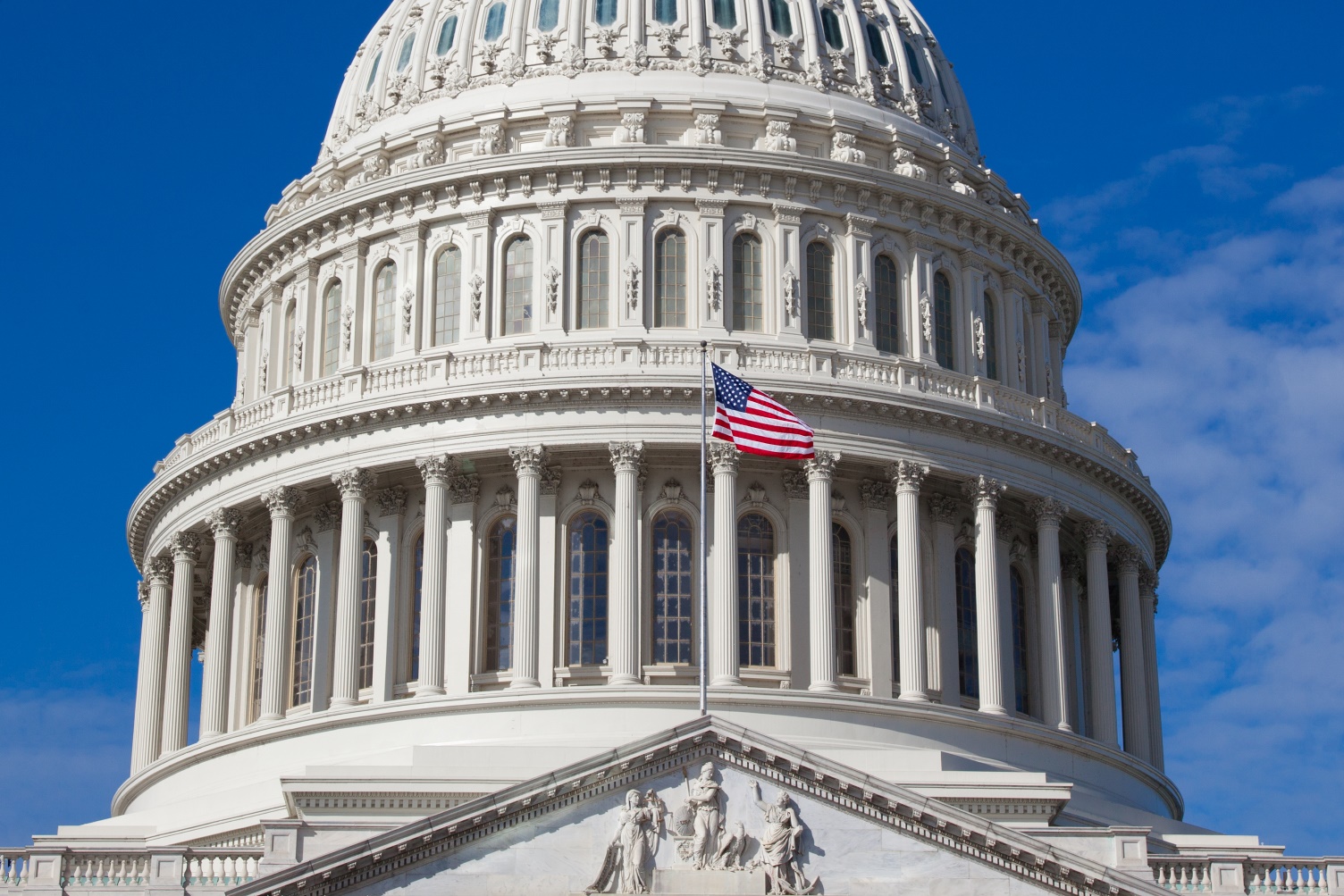 Medicaid y el Programa de Seguro Médico para Niños (CHIP, por sus siglas en inglés)
Mayo de 2023
8
[Speaker Notes: Notas del presentador/a
Medicaid tiene reglas nacionales establecidas federalmente.
Los estados obtienen fondos de contrapartida federales para los servicios cubiertos.
La tasa de contrapartida federal, conocida como porcentaje de asistencia médica federal (FMAP, por sus siglas en inglés), calcula la participación federal de los costos estatales por servicios. 
El FMAP varía de un estado a otro con base en los ingresos per cápita y les otorga un reembolso más alto a los estados con ingresos per cápita más bajos en comparación con el promedio nacional. 
El Departamento de Salud y Servicios Humanos de los EE. UU. (HHS, por siglas en inglés) actualiza los FMAP cada año fiscal (FY, por sus siglas en inglés) y los publica en el Registro Federal:
Para los importes del año fiscal 2023, consulte federalregister.gov/documents/2021/11/26/2021-25798/federal-financial-participation-in-state-assistance-expenditures-federal-matching-shares-for.
Para los importes del año fiscal 2024, consulte  federalregister.gov/documents/2022/12/05/2022-26390/federal-financial-participation-in-state-assistance-expenditures-federal-matching-shares-for.]
Administración Estatal de Medicaid
Dentro de reglas federales generales, cada estado:
Desarrolla y opera su propio programa de Medicaid
Desarrolla y mantiene su propio plan estatal de Medicaid
Establece sus propios estándares de elegibilidad
Determina el tipo, la cantidad, la duración y el alcance de los servicios
Establece la tasa de pago por los servicios
Evalúa las medidas de calidad de sus programas y considera opciones para mejorarla.
Se asocia con los Centros para los Servicios de Medicare y Medicaid (CMS, por sus siglas en inglés) para administrar el programa
Puede modificar sus estándares de elegibilidad, y el reembolso durante el año, sujeto a la aprobación CMS
Medicaid y el Programa de Seguro Médico para Niños (CHIP, por sus siglas en inglés)
Mayo de 2023
9
[Speaker Notes: Notas del presentador/a
Dentro de amplias pautas federales, cada estado:
Desarrolla y opera su propio programa de Medicaid.
Desarrolla y mantiene un Plan Estatal de Medicaid que describe los servicios cubiertos, los requisitos de elegibilidad, los métodos de reembolso, y otros detalles. El plan estatal es un contrato entre los Centros de Servicios de Medicare y Medicaid (CMS, por sus siglas en inglés) y el estado, y los CMS aprueban cualquier enmienda que se le haga.
Establece estándares de elegibilidad dentro de las pautas federales. Todos los estados deben ofrecer Medicaid a determinados grupos de población con ingresos limitados. Una persona que es elegible para Medicaid en un estado puede no serlo en otro. 
Determina el tipo, la cantidad, la duración y el alcance de los servicios cubiertos dentro de las pautas federales. Los servicios proporcionados por un estado pueden diferir considerablemente en la cantidad, la duración o el alcance de los servicios brindados en un estado similar o vecino.
Establece la tasa de pago por los servicios con la aprobación de CMS.
Evalúa las medidas de calidad de sus programas y considera opciones para mejorarla. Visite Medicaid.gov/medicaid/quality-of-care/index.html para ver el progreso de estado en la información sobre las medidas Conjuntos Básicos para Niños y Adultos y el desempeño específico del estado con respecto a las medidas. NOTA: A partir de 2024, los estados deberán informar sobre un conjunto de medidas de calidad. Para ver más información, consulte la Regla 2440-P propuesta por los CMS federalregister.gov/documents/2022/08/22/2022-17810/medicaid-program-and-chip-mandatory-medicaid-and-childrens-health-insurance-program-chip-core-set y CMS.gov/newsroom/press-releases/cms-releases-proposed-rule-improve-medicaid-chip-quality-reporting-across-states
Se asocia con CMS para administrar su programa.
Puede modificar sus estándares de elegibilidad, servicios cubiertos, y pago de tasas de Medicare en cualquier momento del año, sujeto a la aprobación de los CMS.]
La Agencia Estatal Única de Medicaid
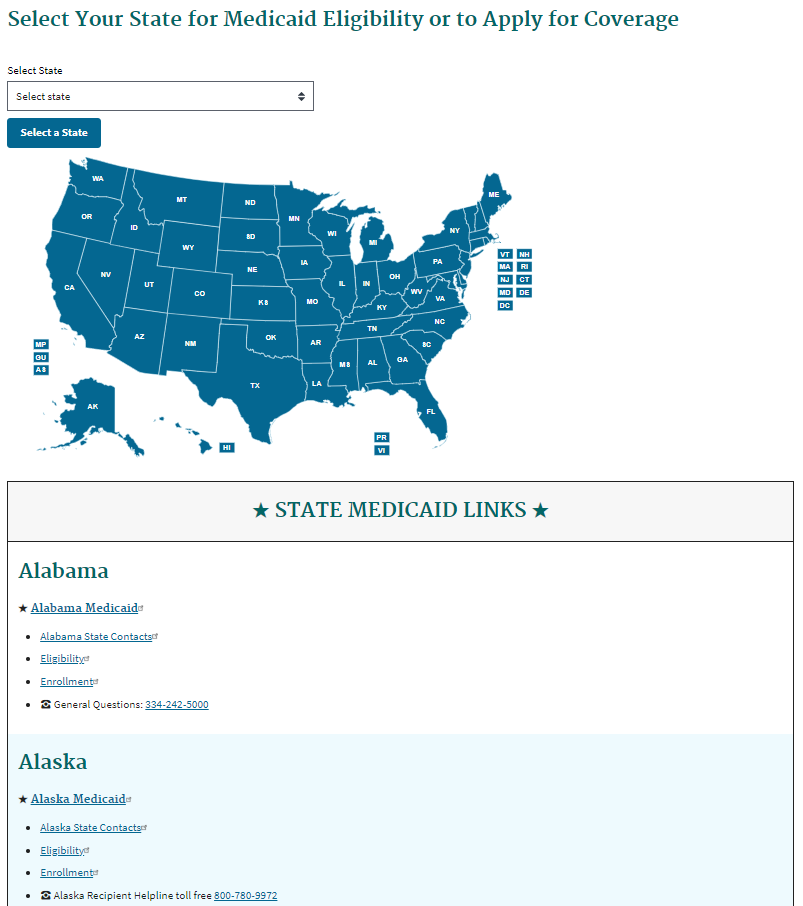 Administra o supervisa la administración de su programa de Medicaid 
Los nombres de las oficinas locales pueden variar, por ejemplo:
Servicios Sociales
Asistencia Pública
Servicios Humanos
Departamento de Salud
Medicaid y el Programa de Seguro Médico para Niños (CHIP, por sus siglas en inglés)
Mayo de 2023
10
[Speaker Notes: Notas del presentador/a
Cada estado debe designar una "agencia estatal única" para "administrar o supervisar la administración" de su programa Medicaid. Muchas oficinas de Asistencia Médica del Estado (Medicaid) delegan ciertas funciones clave, como las determinaciones de elegibilidad o las audiencias imparciales, a otras agencias estatales o locales. No pueden delegar la tarea de emitir políticas, reglas o regulaciones. Las oficinas estatales de Medicaid pueden tener diferentes nombres, como Servicios Sociales, Asistencia Pública, Servicios Humanos y Departamento de Salud.
Los Programas de Asistencia del Seguro de Salud (SHIP, por sus siglas en inglés) y los Departamentos de Seguros del Estado también pueden resultar útiles para localizar información específica para cada estado. Visite shiphelp.org y content.naic.org/state-insurance-departments ara ver más información. 
Para localizar su oficina estatal de Medicaid, visite Medicaid.gov/about-us/beneficiary-reFuentes/index.html#statemenu.]
Elegibilidad para Medicaid
En general, para calificar para Medicaid en un estado, debe:
Residir en ese estado
Pertenecer a un grupo de elegibilidad especificado en la ley federal de Medicaid o a un grupo opcional autorizado en la ley federal y cubierto por su estado
Cumplir con ciertos requisitos financieros y no financieros
Los grupos de elegibilidad especificados en la ley federal de Medicaid incluyen:
Padres y parientes cuidadores con ingresos limitados
Embarazadas calificadas
Niños
Personas de 65 años o mayores
Ciego
Individuos con discapacidades
Personas que reciben Ingresos de Seguridad Suplementarios (SSI, por sus siglas en inglés)
Medicaid y el Programa de Seguro Médico para Niños (CHIP, por sus siglas en inglés)
Mayo de 2023
11
[Speaker Notes: Notas del presentador/a
Para ser elegible para los fondos federales, los estados deben cubrir ciertos grupos de población que cumplen con los requisitos de ingresos definidos por el gobierno federal. Sin embargo, muchos estados han ampliado estos límites y ahora ofrecen cobertura de Medicaid a otros grupos de población opcionales, como personas que reciben servicios basados en el hogar y comunidad y niños en hogares de acogida que de otra forma no serían elegibles.
Las normas para la elegibilidad varían entre los estados. En general, para calificar para Medicaid en un estado, debe:
Residir en ese estado
Pertenecer a uno de los grupos de elegibilidad especificados en la ley federal de Medicaid, que incluyen:
Padres y parientes cuidadores con ingresos limitados
Embarazadas calificadas
Niños
Personas de 65 años o mayores
Personas ciegas
Individuos con discapacidades
Personas que reciben Ingresos de Seguridad Suplementarios (SSI, por sus siglas en inglés)
Cumplir con ciertos requisitos financieros y no financieros, como:
Requisitos de residencia, ciudadanía y estado migratorio
Ciertos requisitos del programa (como empobrecimiento del cónyuge, recuperación del patrimonio, responsabilidad de terceros y coordinación de beneficios)
Visite Medicaid.gov/medicaid/eligibility/index.html para obtener más información sobre la elegibilidad para Medicaid. Visite Medicaid.gov/sites/default/files/2019-12/list-of-eligibility-groups.pdf para ver una lista de grupos de elegibilidad.
Cita: ecfr.gov/current/title-42/chapter-IV/subchapter-C/part-430]
Elegibilidad para Medicaid (continuación)
Los estados pueden optar por ampliar la elegibilidad a adultos que tienen ingresos limitados y que:
No tienen derecho a Medicare Parte A (seguro hospitalario) o Parte B (seguro médico)
No son personas embarazadas
Tienen entre 19 y 64 años de edad
En los estados que han expandido el Medicaid como se describió antes, usted puede calificar si cumple con el estándar de ingresos y los factores de elegibilidad no financieros, como los requisitos de residencia y ciudadanía

NOTA: Algunos estados cubren a adultos bajo una excepción con diferentes niveles de ingresos.
Medicaid y el Programa de Seguro Médico para Niños (CHIP, por sus siglas en inglés)
Mayo de 2023
12
[Speaker Notes: Notas del presentador/a
Los estados pueden optar por ampliar la elegibilidad a adultos que tienen ingresos limitados y que:
No tienen derecho a Medicare Parte A (seguro hospitalario) o Parte B (seguro médico)
No son mujeres embarazadas
Tienen entre 19 y 64 años de edad
En los estados que ampliaron Medicaid como se describió antes, usted puede calificar si cumple con el nivel de ingresos y los factores de elegibilidad no financieros (como los requisitos de residencia y ciudadanía o de situación migratoria satisfactoria). Si los ingresos de su hogar están por debajo del 133 % del Nivel Federal de Pobreza (FPL, por sus siglas en inglés), calificará si cumple con todos los demás requisitos de elegibilidad. (Igual al 138% del FPL con un 5% general de indiferencia). Cada estado debe cubrir a los niños en hogares con ingresos de hasta al menos el 138% del FPL, y la mayoría de los estados cubren a los niños en hogares con niveles de ingresos más altos.
Para obtener más información sobre la expansión de Medicaid, visite HealthCare.gov/medicaid-chip/medicaid-expansion-and-you. Los CMS también dieron a conocer las expectativas de integridad del programa para los estados que han ampliado la cobertura. Para más información, visite Medicaid.gov/federal-policy-guidance/downloads/cib062019.pdf.
Cita: eCFR :: 42 CFR 435.119 -- Coverage for individuals age 19 or older and under age 65 at or below 133 percent FPL.]
Ingreso Bruto Ajustado Modificado (MAGI, por sus siglas en inglés)
Es una metodología que utiliza las normas del impuesto federal para contar los ingresos y determinar la composición del hogar y el tamaño de la familia
Las reglas basadas en MAGI determinan:
La elegibilidad para Medicaid y CHIP de la mayoría de las personas, incluyendo las personas que no presentan una declaración de impuestos 
La elegibilidad para créditos tributarios para primas y otros ahorros para el Marketplace
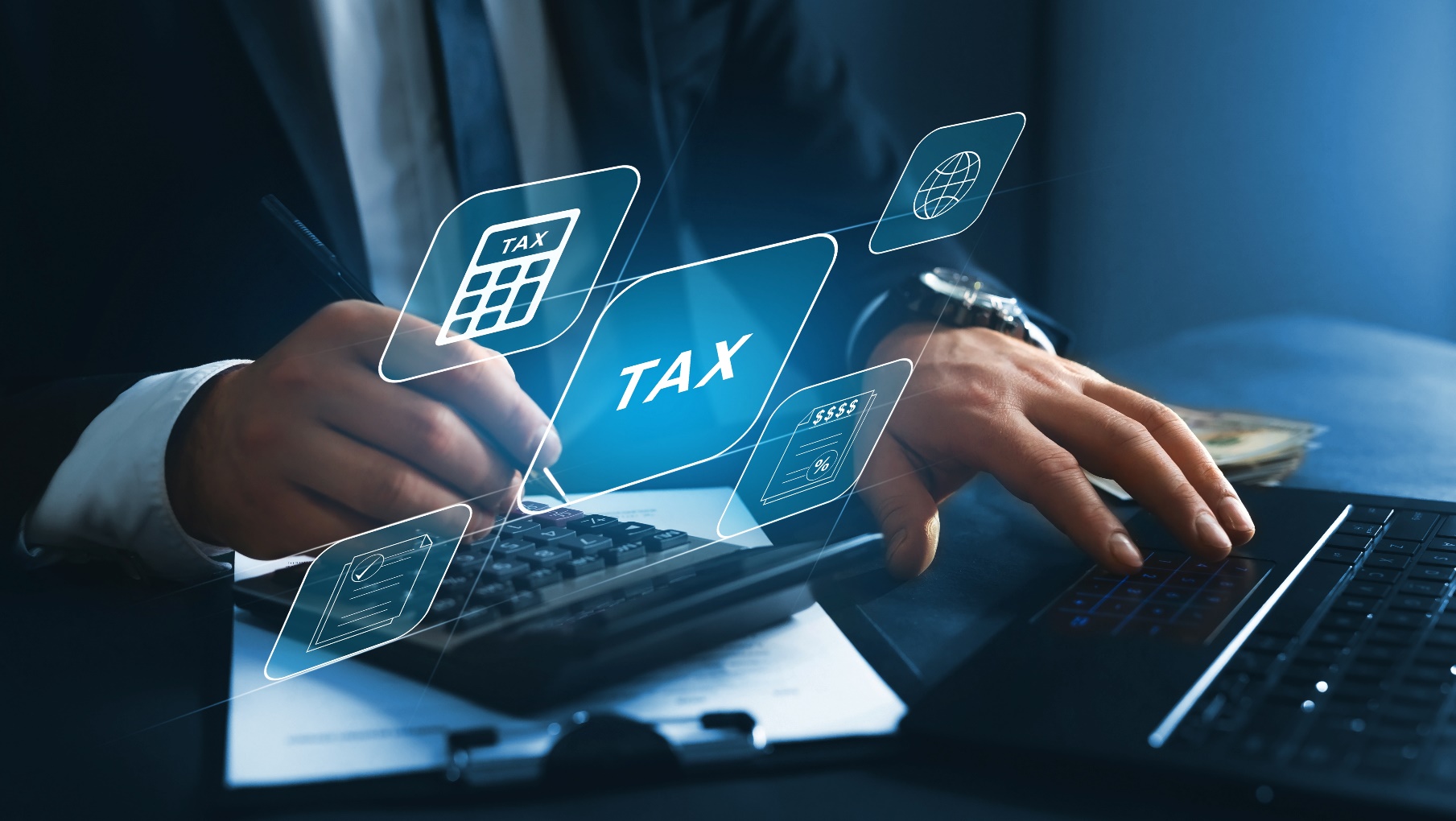 Medicaid y el Programa de Seguro Médico para Niños (CHIP, por sus siglas en inglés)
Mayo de 2023
13
[Speaker Notes: Notas del presentador/a
El ingreso bruto ajustado modificado (MAGI, por sus siglas en inglés) es una metodología que utiliza las reglas del impuesto sobre la renta federal para contar los ingresos y determinar la composición del hogar y el tamaño de la familia. 
Las normas basadas en MAGI determinan la elegibilidad para Medicaid y CHIP de la mayoría de las personas, incluyendo las personas que no presentan una declaración fiscal.
Las normas de MAGI crean coherencia y promueven la coordinación entre Medicaid, CHIP y la cobertura del Marketplace. 
Cita: eCFR :: 42 CFR 435.603 -- Application of modified adjusted gross income (MAGI).]
Ingreso Bruto Ajustado Modificado (MAGI) (continuación)
Vinculado al ingreso tributable
Medicaid y CHIP aplican un ingreso general deducido equivalente al 5 % del Nivel Federal de Pobreza (FPL)
Composición del hogar basada en las relaciones entre el declarante y sus dependientes declarados en sus impuestos
La pensión para menores y otra asistencia no cuentan porque no son ingresos tributables
Debido a las diferencias en las normas, el tamaño de la familia puede variar cuando se determina la elegibilidad de una persona embarazada
Medicaid y el Programa de Seguro Médico para Niños (CHIP, por sus siglas en inglés)
Mayo de 2023
14
[Speaker Notes: Notas del presentador/a
El MAGI y el ingreso del hogar están definidos en el Código de Impuestos Internos. La metodología basada en MAGI incluye reglas de conteo de ingresos y composición de hogares. 
Los tipos de ingresos comunes que no están sujetos a impuestos y no se pueden contabilizar en MAGI incluyen:
SSI
Asistencia Temporal para Familias Necesitadas (TANF, por sus siglas en inglés)
Beneficios para Veteranos
Seguro de compensación a los trabajadores
Pensión alimenticia para menores
Créditos tributarios para primas
Asistencia en Efectivo
La elegibilidad de Medicaid y CHIP utilizando la metodología basada en MAGI modifica la definición de MAGI del IRS de estas maneras::
Cuenta los pagos de suma global en el mes en que se reciben (excepto en casos de ganancias importantes de lotería o juegos de azar)
Resta las "ganancias" con fines educativos, como becas, premios o becas
Resta los ingresos especificados de los indígenas americanos/nativos de Alaska
La metodología basada en MAGI no permite "ignorar los ingresos" específicos (cantidades o tipos de ingresos que se pueden deducir o que no cuentan para el límite). En cambio, Medicaid y CHIP aplican un total no computado equivalente al 5 % del FPL. La metodología con base en MAGI tampoco permite la aplicación de una comprobación de activos o de recursos.
El tamaño del hogar del Marketplace para un individuo puede ser diferente del tamaño del hogar de Medicaid/CHIP debido a las diferencias en las normas. El Marketplace cuenta a una persona embarazada como una al calcular el tamaño del hogar. Medicaid y CHIP cuentan tanto a l  a persona embarazada como al número de bebés por nacer al calcular el tamaño del hogar. Al contar el tamaño del hogar de otras personas en ese hogar, los estados tienen la opción de contar a la persona embarazada como ella y 1, 2 o el número de hijos por nacer. Esto significa que una mujer embarazada de gemelos podría contarse como 1 según las normas del Marketplace, 3 según las normas de Medicaid/CHIP y 1, 2 o más al determinar la elegibilidad de otras personas en el hogar. Para más información, puede visitar  HealthCare.gov/income-and-household-information/household-size.]
¿Qué elegibilidad se basa en el Ingreso Bruto Ajustado Modificado (MAGI, por sus siglas en inglés)?
Grupos que usan MAGI:
Niños
Personas embarazadas
Padres y otros familiares cuidadores
Grupo de adultos
Medicaid y el Programa de Seguro Médico para Niños (CHIP, por sus siglas en inglés)
Mayo de 2023
15
[Speaker Notes: Notas del presentador/a
La metodología MAGI se aplica a la elegibilidad de Medicaid y CHIP para la mayoría de las personas, que incluyen:
Niños
Personas embarazadas
Padres y otros familiares cuidadores
El grupo de adultos de un estado
MAGI no se utiliza para determinar la elegibilidad financiera de las personas si tienen necesidades de servicios y apoyos a largo plazo (LTSS, por sus siglas en inglés) para programas de Ahorro de Medicare (ayuda para pagar los gastos de bolsillo de Medicare) o si están cubiertos por Medicaid en base de:
Tiene 65 años o más
Ciego
Personas discapacitadas
"Médicamente necesitado" (ciertas personas con altos gastos médicos)
En cambio, las metodologías de ingresos del programa SSI del Seguro Social determinan la elegibilidad de Medicaid para estas personas. Para ciertas poblaciones, los estados utilizan las normas del programa Ayuda para familias con hijos dependientes (AFDC, por sus siglas en inglés). Los estados tienen la opción de establecer un "programa para personas con necesidades médicas" para quienes tienen necesidades de salud importantes y un ingreso demasiado alto para calificar para Medicaid. Las personas con necesidades médicas pueden volverse elegibles si usan gastos incurridos para cuidados médicos y reparadores que no estén cubiertos por un seguro médico para “reducir los costos” hasta el nivel de ingresos médicamente necesarios del estado.
Algunos estados, conocidos como los estados 209(b), utilizan criterios de elegibilidad más restrictivos, pero aun así aplican en gran medida las metodologías de SSI.
Para saber qué metodología usa un estado SSA.gov/apps10/poms.nsf/lnx/0501715010.
Para obtener más información sobre la elegibilidad de Medicaid y MAGI, visite  Medicaid.gov/medicaid/eligibility/index.html.]
Medicaid y la expansión para adultos
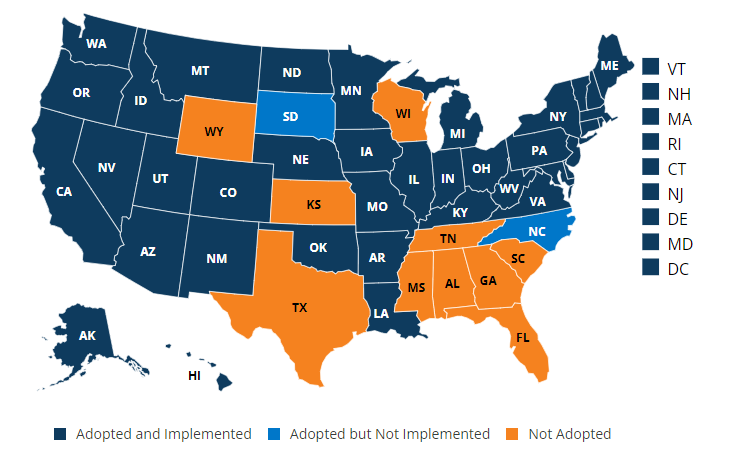 Se ha adoptado e implementado
Se ha adoptado pero no implementado
No se ha adoptado
Medicaid y el Programa de Seguro Médico para Niños (CHIP, por sus siglas en inglés)
Mayo de 2023
16
[Speaker Notes: Notas del presentador/a
Hasta mayo de 2023, 41 estados (incluyendo el Distrito de Columbia) han adoptado la ampliación de la cobertura de Medicaid a los adultos con ingresos por debajo del 138 % del FPL. Esos estados son: AK, AR, AZ, CA, CO, CT, DE, HI, IA, ID, IL, IN, KY, LA, MA, MD, ME, MI, MN, MO, MT, NC, ND, NE, NH, NJ, NM, NV, NY, OH, OK, OR, PA, RI, SD, UT, VA, VT, WA, WV, and D.C. 
NOTAS: UT amplió la cobertura al grupo de adultos a través de una demostración 1115. SD adoptó la ampliación y tiene programado implementarla en julio de 2023. NC adoptó la ampliación y ha propuesto implementarla antes del 1 de junio de 2023. Los territorios estadounidenses de Guam, Puerto Rico y las Islas Vírgenes Estadounidenses también tienen programas de ampliación, pero no se muestran en el mapa. 
Fuente: kff.org/medicaid/issue-brief/status-of-state-medicaid-expansion-decisions-interactive-map/]
Diferencias de elegibilidad para Medicaid según la expansión
Es posible que no califique para Medicaid o un plan de seguro privado de costo reducido en el Health Insurance Marketplace®
Medicaid y el Programa de Seguro Médico para Niños (CHIP, por sus siglas en inglés)
Mayo de 2023
17
[Speaker Notes: Notas del presentador/a
Si su estado no ha ampliado Medicaid a los adultos con ingresos limitados, es posible que no califique para Medicaid o un plan de seguro privado de costo reducido en el Marketplace de Seguros Médicos (Health Insurance Marketplace®). La sección 9814 del Plan de Rescate Americano proporciona un aumento de 5 puntos porcentuales al FMAP de un estado que recién comienza a expandir la cobertura de Medicaid. El mayor FMAP dura 2 años después de que la ampliación entra en vigencia.
Si sus ingresos son más del 100% del FPL (en 2023, esto es aproximadamente $14,580 al año para una persona soltera, o aproximadamente $30,000 para una familia de 4), puede comprar un seguro médico privado en el Marketplace y puede calificar para costos más bajos según el tamaño y los ingresos de su hogar.
Si sus ingresos son menos del 100 % del FPL, es posible que no califique para costos más bajos para la cobertura del Marketplace según sus ingresos. Sin embargo, puede ser elegible para Medicaid, según las reglas de elegibilidad existentes de su estado.
Si sus ingresos son menos del 100 % del FPL y vive en un estado sin expansión, puede caer en una falta de cobertura. Esto significa que sus ingresos pueden ser demasiado altos para calificar para Medicaid según las normas de su estado, y demasiado bajos para calificar para recibir ayuda para comprar cobertura en el Marketplace. Sin embargo, si tiene 30 años o más, puede solicitar una exención por dificultades e inscribirse en un plan catastrófico. Si tiene menos de 30 años, puede inscribirse en un plan catastrófico sin una exención por dificultades. Los planes catastróficos tienen primas mensuales bajas y deducibles muy altos. Pueden ser una forma asequible de protegerse de los peores escenarios, como enfermarse o lesionarse gravemente. Pero usted mismo paga la mayoría de los gastos médicos de rutina. 
Para obtener más información sobre la expansión de Medicaid, visite cuidadodesalud.gov/es/medicaid-chip/medicaid-expansion-and-you.
Para ver las Pautas de pobreza del Departamento de Salud y Servicios Humanos (HHS) para 2023, visite aspe.hhs.gov/topics/poverty-economic-mobility/poverty-guidelines.]
Proceso de solicitud único y agilizado
Una solicitud para los planes de salud del Mercado, Medicaid, CHIP y Programas de salud básicos
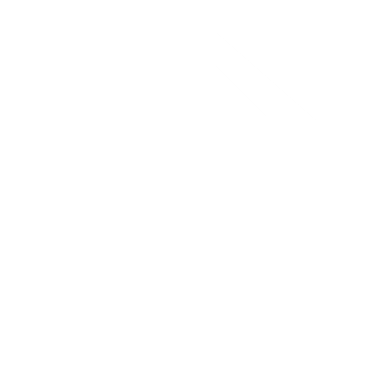 Una vez que se determina la elegibilidad, es posible que pueda inscribirse de inmediato (depende del programa)
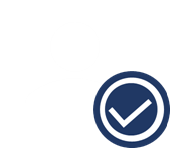 En CuidadoDeSalud.gov
A través del state’s Marketplace
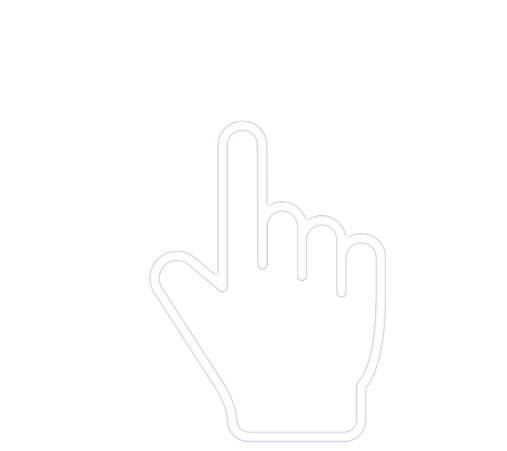 Medicaid y el Programa de Seguro Médico para Niños (CHIP, por sus siglas en inglés)
Mayo de 2023
18
[Speaker Notes: Notas del presentador/a
Los estados pueden optar por utilizar el modelo de aplicación única y simplificada desarrollado por CMS, o pueden desarrollar una aplicación alternativa única y simplificada y enviar la solicitud para la aprobación de CMS. Las personas deben poder enviar una sola solicitud para todos los programas de asequibilidad de seguros de salud y poder presentar la solicitud en línea, por teléfono, por correo o en persona. A través de la solicitud única, las personas y las familias pueden solicitar lo siguiente:
Medicaid, CHIP y el Programa de salud básico (BHP, por sus siglas en inglés) (si su estado lo ofrece; se describe en mayor detalle más adelante en la presentación)
Un plan y subsidios del Marketplace, incluyendo:
Créditos fiscales para las primas (que pueden reducir lo que paga por un plan del Marketplace)
Reducciones de gastos compartidos (que son descuentos que reducen sus gastos de bolsillo por deducibles, coseguro y copagos)
Una vez que se determina su elegibilidad, es posible que pueda inscribirse en la cobertura de inmediato, según los programas y el proceso de inscripción de su estado. Si está inscrito en un plan del Marketplace y sus ingresos o su hogar cambian, debe actualizar su solicitud tan pronto como sea posible. Los cambios en los ingresos, el tamaño de la familia, o el recibir ofertas de otras coberturas médicas pueden afectar la cobertura o el ahorro para el que usted sea elegible. Puede actualizar su solicitud en línea, por teléfono o en persona, pero no por correo. 
Para obtener más información sobre cómo informar cambios en los ingresos en su solicitud del Marketplace, visite HealthCare.gov/reporting-changes/how-to-report-changes.
Puede solicitar Medicaid y CHIP en cualquier momento del año. Si califica, se podrá inscribir inmediatamente. 
También puede solicitar CHIP en cualquier momento de un año calendario.
Citas: eCFR.gov/current/title-42/chapter-IV/subchapter-C/part-435/subpart-J/subject-group-ECFR9b4bff9082050a1/section-435.907;
eCFR.gov/current/title-42/chapter-IV/subchapter-C/part-435/subpart-J/subject-group-ECFR9b4bff9082050a1/section-435.909; eCFR :: 42 CFR 435.907 -- Application.]
Opciones estatales coordinadas con el Mercado
Los estados tienen dos opciones:
El estado le delega la autoridad al Mercado facilitado federalmente (FFM, por sus siglas en inglés) para tomar las determinaciones finales de elegibilidad utilizando las normas de elegibilidad del estado.
El Mercado hace una evaluación inicial de la elegibilidad para Medicaid o CHIP, pero los estados toman la determinación de elegibilidad final.
Modelo de evaluación
Modelo de determinación
Medicaid y el Programa de Seguro Médico para Niños (CHIP, por sus siglas en inglés)
Mayo de 2023
19
[Speaker Notes: Notas del presentador/a
Algunos estados dependen del Marketplace facilitado federalmente (FFM, por sus siglas en inglés) (alojado en CuidadoDeSalud.gov)  para determinar la elegibilidad de una persona para los planes del Marketplace y los ahorros de costos, como créditos fiscales y reducciones de gastos compartidos para ayudar a pagar por esos planes. 
Estos estados tienen 2 opciones para coordinarse con el Marketplace para determinar la elegibilidad para Medicaid y CHIP:
"Modelo de Determinación": el estado delega la autoridad al FFM para tomar las determinaciones finales de elegibilidad para Medicaid con base en MAGI. Si el FFM determina que un solicitante es elegible para Medicaid con base en MAGI, se envía una cuenta electrónica al estado a través de una interfaz electrónica segura. El estado acepta las determinaciones de elegibilidad del FFM, e inscribe a la persona en la cobertura. En los casos en que el FFM no puede verificar la información provista por los solicitantes, se envía una cuenta electrónica al estado y el estado es responsable de resolver cualquier incongruencia.
"Modelo de evaluación": el Marketplace realiza la evaluación inicial de elegibilidad de la persona para Medicaid/CHIP y envía una cuenta electrónica al estado si la persona parece ser elegible para Medicaid en base a MAGI. Sin embargo, los estados hacen la determinación final para la elegibilidad e inscriben a los individuos, de ser elegibles. 
La solicitud del FFM también se evaluará para la potencial elegibilidad para Medicaid sobre una base no de MAGI y se derivará a esos solicitantes al estado para obtener una determinación de elegibilidad final y la inscripción, si fuera apropiado.
NOTA: Algunos estados no usan el FFM y, en cambio, tienen un Marketplace con base en el estado. Parte de esos estados sigue uno de los 2 modelos antes descritos para coordinar entre el Marketplace con base en el estado y la agencia Medicaid, mientras que otros tienen sistemas de elegibilidad integrados en los que un único motor de normas determina la elegibilidad para Medicaid, CHIP y subsidios. Visite Medicaid.gov/medicaid/national-medicaid-chip-program-information/medicaid-chip-enrollment-data/medicaid-chip-marketplace-interactions/index.html para ver una lista de los estados y el modelo que usa cada uno.]
Verificación de la elegibilidad con fuentes de datos electrónicos confiables
Los estados dependen de datos para verificar información (como ingresos, residencia y otros factores) antes de solicitarles más información a los solicitantes
El Servicio Federal Central de Datos brinda acceso a fuentes de datos electrónicos desde:
Agencias federales, para cosas como información sobre impuestos y beneficios
Agencias estatales, para cosas como datos del estado sobre salarios trimestrales y beneficios por desempleo
Si es elegible para Medicaid, su cobertura generalmente entra en vigencia en la fecha de su solicitud o el primer día del mes de su solicitud 
Si está inscrito mediante las normas simplificadas basadas en los ingresos, las renovaciones se limitan a una vez cada 12 meses, a menos que informe un cambio o que la agencia tenga información que pueda afectar su elegibilidad
Los estados tienen la opción de proporcionarles a los niños 12 meses de elegibilidad continua a través de Medicaid y CHIP, incluso si la familia tiene un cambio de ingresos o de otro tipo durante el año
Medicaid y el Programa de Seguro Médico para Niños (CHIP, por sus siglas en inglés)
Mayo de 2023
20
[Speaker Notes: Notas del presentador/a
Las regulaciones de Medicaid y CHIP describen procesos simplificados de solicitud, inscripción y renovación para estados, solicitantes y personas que obtienen Medicaid. 
Los solicitantes brindan información sobre sus factores de elegibilidad, como la composición del hogar, la residencia estatal y los ingresos. El estado verifica la información. Las verificaciones de elegibilidad se basan principalmente en fuentes de datos electrónicos confiables, excepto cuando la ley requiera otros procedimientos (como información de ciudadanía y del estatus migratorio). Los estados tienen la flexibilidad de aceptar declaraciones juradas de información sin que se requiera una verificación adicional para una determinación de elegibilidad. Los estados tienen flexibilidad para determinar qué fuentes de datos utilizan, con algunas excepciones. Los estados entonces dependen de los datos que obtienen de esas fuentes para verificar cosas como ingresos, residencia y otros factores antes de solicitarles más información a los solicitantes. 
La Central Federal de Servicios de Datos transmite electrónicamente datos de las agencias federales (para cosas como información sobre impuestos y beneficios del Servicio de Impuestos Internos [IRS, por sus siglas en inglés], el Seguro Social y el Departamento de Seguridad Nacional de los Estados Unidos para la verificación de individuos no ciudadanos)
En muchos estados, es posible que pueda obtener una determinación de elegibilidad en tiempo real o casi en tiempo real. 
Si es elegible para Medicaid, su cobertura generalmente entra en vigencia en la fecha de su solicitud o el primer día del mes de su solicitud. Su estado también puede cubrir sus beneficios de manera retroactiva hasta 3 meses antes del mes de su solicitud, si hubiera sido elegible durante ese período si hubiera solicitado. Por lo general, su cobertura se detiene al final del mes en el que ya no cumple con los requisitos de elegibilidad.
Si está inscrito mediante las normas simplificadas basadas en los ingresos, las renovaciones están limitadas a una vez cada 12 meses, a menos que informe un cambio o la agencia tenga información que pueda afectar su elegibilidad.
Los estados tienen la opción de proporcionarles a los niños 12 meses de elegibilidad continua a través de Medicaid y CHIP, incluso si la familia tiene un cambio de ingresos o de otro tipo durante el año.
Para ver más información, visite  Medicaid.gov/chip/eligibility/index.html y Medicaid/enrollment-strategies/continuous-eligibility-medicaid-and-chip-coverage/index.html. Para ver el plan de verificación de cada estado, visite Medicaid.gov/medicaid/eligibility/verification-plans/index.html.]
Cobertura: beneficios obligatorios de Medicaid
Atención hospitalaria para paciente hospitalizado
Atención hospitalaria para paciente ambulatorio
Servicios de Detección, Diagnóstico y Tratamiento Tempranos y Periódicos (EPSDT, por sus siglas en inglés) (para niños menores de 21 años)
Servicios en hogar para ancianos (excepto para quienes tienen necesidad médica)
Servicio de cuidado de la salud en el hogar (para personas que tienen derecho a atención en un hogar de ancianos)
Visitas al medico
Atención clínica de salud rural
Tratamiento asistido con medicamentos
Planificación familiar
Costos de rutina del paciente asociados con la participación en ensayos clínicos calificados
Servicios de centro de salud calificados federalmente
Pruebas de laboratorio y radiografías.
Servicios de enfermera partera
Servicios certificados pediátricos y de enfermero(a) especializado(a) familiar
Servicios de los centros de nacimientos independientes (cuando el estado los autoriza o reconoce de otro modo)
Transporte para atención médica
Asesoramiento a embarazadas para dejar de fumar
Medicaid y el Programa de Seguro Médico para Niños (CHIP, por sus siglas en inglés)
Mayo de 2023
21
[Speaker Notes: Notas del presentador/a
Los beneficios obligatorios de Medicaid incluyen lo siguiente:: 
Atención hospitalaria para paciente hospitalizado
Atención hospitalaria para paciente ambulatorio
Servicios de Detección, Diagnóstico y Tratamiento Tempranos y Periódicos (EPSDT, por sus siglas en inglés) (para niños menores de 21 años)
Cuidado en instituciones de cuidados para personas de la tercera edad
Servicio de cuidado de la salud en el hogar (para personas que tienen derecho a atención en un hogar de ancianos)
Visitas al medico
Atención clínica de salud rural
Tratamiento asistido con medicamentos
Planificación familiar
Costos de rutina del paciente asociados con la participación en ensayos clínicos calificados
Servicios de centro de salud calificados federalmente
Pruebas de laboratorio y radiografías.
Planificación familiar
Servicios de enfermera partera
Servicios certificados pediátricos y de enfermero(a) especializado(a) familiar
Servicios de los centros de nacimientos independientes (cuando el estado los autoriza o reconoce de otro modo)
Transporte para atención médica
Orientación a personas embarazadas para dejar de fumar
Para más información sobre los beneficios obligatorios, visite Medicaid.gov/medicaid/benefits/mandatory-optional-medicaid-benefits/index.html. eCFR :: 42 CFR 440.325 -- State plan requirements: Coverage and benefits.]
Cobertura: Ejemplos de beneficios opcionales del de Medicaid
Medicamentos recetados
Servicios clínicos
Terapia física
Terapia ocupacional
Tratamiento para los trastornos del habla, la audición y el lenguaje
Servicios de cuidados respiratorios
Otros servicios de diagnóstico, evaluación, preventivos y de rehabilitación
Cuidado de podiatría
Cuidado de la vista
Cuidado dental
Dentaduras postizas
Prótesis
Anteojos
Cuidado quiropráctico
Otros servicios especializados
Servicio privado de enfermería
Cuidado personal
Cuidado de hospicio
Administración de su caso
Más en la siguiente diapositiva
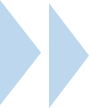 Medicaid y el Programa de Seguro Médico para Niños (CHIP, por sus siglas en inglés)
Mayo de 2023
22
[Speaker Notes: Notas del presentador/a
Los beneficios Opcionales de Medicaid pueden incluir:
Medicamentos recetados
Servicios clínicos
Terapia física
Terapia ocupacional
Tratamiento para los trastornos del habla, la audición y el lenguaje
Servicios de cuidados respiratorios
Otros servicios de diagnóstico, evaluación, preventivos y de rehabilitación
Cuidado de podiatría
Cuidado de la vista
Cuidado dental
Dentaduras postizas
Prótesis
Anteojos
Cuidado quiropráctico
Otros servicios especializados
Servicio privado de enfermería
Cuidado personal
Cuidado de hospicio
Administración de su caso
(Más en la siguiente diapositiva)
Para más información sobre los beneficios opcionales, visite  Medicaid.gov/medicaid/benefits/mandatory-optional-medicaid-benefits/index.html.
Cita: eCFR :: 42 CFR 440.225 -- Optional services.]
Cobertura: Ejemplos de beneficios opcionales del de Medicaid (continuación)
Atención en una institución para enfermedades mentales (para personas de 65 años o más)
Tratamiento en un centro de atención intermedia (para personas con discapacidad intelectual)
Servicios atención domiciliaria y la comunidad—1915(i)
Servicios de Asistencia Personal Autodirigidos—1915(j)
Opción de Community First Choice—1915(k)
Cuidado relacionado con Tuberculosis (TB)




Atención psiquiátrica para pacientes hospitalizados (para personas menores de 21 años)
Hogares de salud para personas con afecciones crónicas—Sección 1945 de la Ley de Seguridad Social
Gestión de casos de atención primaria
Servicios móviles de intervención en crisis —Sección 1947 de la Ley de Seguridad Social
Otros servicios que aprueba el Secretario de HHS
Medicaid y el Programa de Seguro Médico para Niños (CHIP, por sus siglas en inglés)
Mayo de 2023
23
[Speaker Notes: Notas del presentador/a
Los beneficios Opcionales de Medicaid pueden incluir:
Atención en una institución para enfermedades mentales (para personas de 65 años o más)
Tratamiento en un centro de atención intermedia (para personas con discapacidad intelectual)
Servicios atención domiciliaria y la comunidad—1915(i)
Servicios de Asistencia Personal Autodirigidos—1915(j)
Opciones de Community First Choice—1915 (k)
Cuidado relacionado con Tuberculosis (TB)
Atención psiquiátrica para pacientes hospitalizados (para personas menores de 21 años)
Hogares de salud para personas con afecciones crónicas—Sección 1945
Gestión de casos de atención primaria
Servicios móviles de intervención en crisis—Sección 1947
Otros servicios que aprueba el Secretario de HHS
Para más información sobre los beneficios opcionales, visite Medicaid.gov/medicaid/benefits/mandatory-optional-medicaid-benefits/index.html.
Cita: eCFR :: 42 CFR 440.225 -- Optional services.]
Exenciones y demostraciones
Permite que los estados prueben formas nuevas o existentes de brindar y pagar la atención médica:
Sección 1135
Exención de Declaración de Emergencia
Sección 1915(b)
Exención de Salud Administrada
Sección 1915(c)
Exención de servicios basados en el hogar y la comunidad (HCBS, por sus siglas en inglés)
Sección 1115
Investigación y demostraciones
Sección 1332
Exención de Innovación del Estado
Medicaid y el Programa de Seguro Médico para Niños (CHIP, por sus siglas en inglés)
Mayo de 2023
24
[Speaker Notes: Notas del presentador/a
Las exenciones son autoridades que los estados pueden usar para probar formas nuevas o existentes de brindar y pagar los servicios de atención médica en Medicaid y CHIP. Los estados primero solicitan “eximir” ciertas leyes federales y, luego, el gobierno CMS las revisa y aprueba o deniega, según corresponda. Algunos de los beneficios opcionales de Medicaid son posibles a través de estas exenciones:
Exenciones de la Declaración de Emergencia de la Sección 1135: Cuando el presidente de los EE. UU. declara una catástrofe grave, una emergencia en virtud de la Ley Stafford o una emergencia en virtud de la Ley Nacional de Emergencias, y el secretario del HHS declara una emergencia de salud pública, se pueden otorgar flexibilidades y autoridades adicionales para abordar la inscripción y problemas relacionados con el acceso a la atención médica de Medicare/Medicaid. 
Los CMS lanzaron una plataforma web innovadora para ayudar a estandarizar las solicitudes de exención de la “Sección 1135” y otras consultas relacionadas con las emergencias de salud pública (PHE, por sus siglas en inglés) que recibe la agencia.
Para más información, visite CMS.gov/files/document/covid-1135-waiver-application-quick-start-guide.pdf
Exenciones de Cuidado Administrado de la Sección 1915(b): Los estados pueden solicitar la prestación de servicios a través de sistemas de prestación de atención administrada.
Exenciones de servicios basados en el hogar y la comunidad (HCBS) de la Sección 1915 (c): Los estados pueden solicitar para prestar servicios de atención a largo plazo en entornos de atención comunitaria y en el hogar en lugar de hacerlo en instituciones. 
Demostraciones de la Sección 1115: Los estados pueden realizar una solicitud para demostrar autoridad para probar enfoques nuevos o existentes para proporcionar y pagar cobertura de Medicaid y CHIP. 
Exenciones estatales de innovación de la sección 1332 (también conocidas como exenciones estatales de alivio y empoderamiento): Los estados pueden aplicar estrategias innovadoras para ofrecer a sus residentes un seguro médico asequible y de alta calidad. Estas exenciones son para disposiciones relacionadas con cobertura privada y no con Medicaid y CHIP.
Los estados pueden utilizar cualquiera de estas exenciones/demostraciones al mismo tiempo.
Para ver una lista dinámica de exenciones del estado, visite  Medicaid.gov/medicaid/section-1115-demo/demonstration-and-waiver-list/index.html
Cita: ecfr.gov/current/title-42/chapter-IV/subchapter-C/part-430/subpart-B/section-430.25]
Servicios de telesalud
Para la mayoría de los beneficios de Medicaid, la ley federal y los reglamentos de Medicaid no abordan específicamente métodos para proporcionar telesalud o criterios para su implementación
Los estados tienen una flexibilidad amplia para cubrir y pagar servicios de Medicaid proporcionados a través de telesalud
Los estados pueden incluir servicios de telesalud a través de enmiendas del plan del estado (SPA, por sus siglas en inglés) aprobadas
Los estados deben incluir el suministro de telesalud para beneficios específicos cuando lo exige la ley o un reglamento (por ejemplo, la Opción de Community First Choice en 1915 k)
Medicaid y el Programa de Seguro Médico para Niños (CHIP, por sus siglas en inglés)
Mayo de 2023
25
[Speaker Notes: Notas del presentador/a
Telesalud es el uso de tecnología de telecomunicaciones e información para permitir el acceso a evaluaciones de salud, diagnósticos, intervenciones, consultas, supervisiones e información a distancia. La telesalud intenta mejorar la salud de un paciente al permitir una comunicación bidireccional interactiva y en tiempo real entre el paciente y el médico o el profesional en un lugar distante. Esa comunicación suele requerir el uso de equipos de telecomunicación interactiva que pueden incluir componentes de audio y video, pero también se puede hacer solo con audio, según los estados lo consideren apropiado. 
Para la mayoría de los beneficios de Medicaid, la ley federal y los reglamentos de Medicaid no abordan específicamente métodos para proporcionar telesalud o criterios para su implementación. Como resultado, los estados tienen amplia flexibilidad al designar los parámetros de los métodos de suministro de telesalud para prestar servicios. Sin embargo, los servicios subyacentes deben seguir cumpliendo los requisitos de las disposiciones globales del Título XIX de la Ley de Seguridad Social (la Ley), los reglamentos, el marco de la política federal del beneficio cubierto de Medicaid y los parámetros del plan estatal de Medicaid aprobado por los CM del estado o una enmienda posterior del plan del estado (SPA). 
Cuando la ley o los reglamentos de Medicaid establecen requisitos de suministro de telesalud para beneficios específicos, los estados deben respetarlos. Por ejemplo, la opción de Community First Choice (CFC) en 1915(k) tiene requisitos generales para el uso de telesalud para la evaluación de necesidad (§441.535), pero no tiene requisitos para otras actividades de CFC que se podrían llevar a cabo usando telesalud. 
Algunos estados han ampliado el uso de telesalud durante la emergencia de salud pública (PHE). La ley federal referida a finalizar la PHE no modifica la flexibilidad de los estados en el modo en que podrían usar telesalud en Medicaid o CHIP. 
Para ver el mapa de ruta de transición de la emergencia de salud pública del Departamento de Salud y Servicios Humanos (HHS), visite HHS.gov/about/news/2023/02/09/fact-sheet-covid-19-public-health-emergency-transition-roadmap.html.
Para ver más información sobre Medicaid y telesalud, visite Medicaid.gov/medicaid/benefits/telehealth/index.html.]
Compruebe sus conocimientos: Pregunta 1
Medicaid _______.
 Es una asociación conjunta federal/estatal
 Es administrada únicamente por contratistas
 Está financiada solo por los estados
 Es un programa federal
Medicaid y el Programa de Seguro Médico para Niños (CHIP, por sus siglas en inglés)
Mayo de 2023
26
[Speaker Notes: Notas del presentador/a
Compruebe sus conocimientos: Pregunta 1
Medicaid ________.
Es una sociedad federal/estatal
Administrado únicamente por contratistas
Está financiada solo por los estados
Es un programa federal 
RESPUESTA: a. Una asociación conjunta federal/estatalMedicaid es un programa conjunto de asociación federal/estatal con pautas nacionales establecidas por el gobierno federal. Los estados obtienen fondos federales de contrapartida para los servicios cubiertos.]
Compruebe sus conocimientos: Pregunta 2
¿Completar una solicitud en CuidadoDeSalud.gov o en el sitio del Marketplace de su estado determina la elegibilidad para ______ ?
 Un plan del Marketplace
 Medicaid 
Programa de Seguro Médico para Niños (CHIP, por sus siglas en inglés)
 Todas las anteriorese
Medicaid y el Programa de Seguro Médico para Niños (CHIP, por sus siglas en inglés)
Mayo de 2023
27
[Speaker Notes: Notas del presentador/a
Compruebe sus conocimientos: Pregunta 2
¿Completar una solicitud en CuidadoDeSalud.gov o en el sitio del mercado de su estado determina la elegibilidad para _____ ?
Un plan del Marketplace
Medicaid
Programa de Seguro Médico para Niños (CHIP, por sus siglas en inglés)
Todas las anteriores
RESPUESTA: d. Todas las anteriores 
Los estados pueden optar por utilizar el modelo de aplicación única simplificada desarrollado por CMS en CuidadoDeSalud.gov, o pueden desarrollar una aplicación alternativa única y simplificada y enviar la solicitud para la aprobación de CMS. Las personas deben poder enviar una sola solicitud para todos los programas de asequibilidad de seguros de salud y poder presentar la solicitud en línea, por teléfono, por correo o en persona. A través de la solicitud única, las personas y las familias pueden solicitar lo siguiente:
Medicaid y CHIP
Un plan del Marketplace y subsidios del Marketplace, incluyendo
Créditos fiscales para las primas (que pueden reducir lo que paga por un plan del Marketplace)
Reducciones de gastos compartidos (que son descuentos que reducen sus gastos de bolsillo por deducibles, coseguro y copagos)]
Lección 2
Desarrollos recientes de Medicaid
[Speaker Notes: Notas del presentador/a
En la Lección 2, "Desarrollos recientes de Medicaid", se explica:
Cómo la emergencia de salud pública (PHE) del COVID-19 afectó a Medicaid
Esfuerzos por volver a las operaciones normales (reversión o redeterminación de Medicaid)
Ampliación de cobertura de vacunas
Cambios en respuesta a la PHE de opiáceos
Medicaid y opiáceos]
Objetivos de la lección 2
Al final de esta lección, usted podrá:
Enumerar los cambios en Medicaid como resultado de la emergencia de salud pública (PHE) de COVID-19
Explicar el proceso de redeterminación (reversión) de Medicaid
Enumerar esfuerzos para ampliar la cobertura para vacunas
Comprender los esfuerzos para combatir la crisis de opiáceos
Medicaid y el Programa de Seguro Médico para Niños (CHIP, por sus siglas en inglés)
Mayo de 2023
29
[Speaker Notes: Notas del presentador/a
Al final de esta lección, usted podrá:
Enumerar los cambios en Medicaid como resultado de la PHE 
Explicar el proceso de redeterminación (reversión) de Medicaid
Enumerar esfuerzos para ampliar la cobertura para vacunas
Comprender los esfuerzos para combatir la crisis de opiáceos]
Impacto de la Ley Familias Primero de Respuesta al Coronavirus (FFCRA)
La FFCRA se promulga en marzo de 2020
Feb-20
Mar-20
Abr-20
May-20
Jun-20
Jul-20
Ago-20
Sep-20
Oct-20
Nov-20
Dic-20
Ene-21
Feb-21
Mar-21
Abr-21
May-21
Jun-21
Jul-21
Ago-21
Sep-21
Oct-21
Nov-21
Dic-21
Ene-21
Feb-22
Mar-22
Abr-22
May-22
Jun-22
Jul-22
Ago-22
Sep-22
Oct-22
Nov-22
Dic-22
Medicaid y el Programa de Seguro Médico para Niños (CHIP, por sus siglas en inglés)
Mayo de 2023
30
[Speaker Notes: Notas del presentador/a
La inscripción nacional en Medicaid y en el Programa de Seguro Médico para Niños (CHIP) aumentó de 70.7 millones de personas en febrero de 2020 a 92.3 millones en diciembre de 2022. 
Para más información, visite  Medicaid.gov/medicaid/quality-of-care/downloads/beneficiary-profile-2022.pdf. Actualizado con datos de inscripción de diciembre de 2022 de Medicaid.gov/medicaid/program-information/medicaid-and-chip-enrollment-data/report-highlights/index.html.]
Fecha de finalización establecida para el aumento del Porcentaje de Asistencia Médica Federal (FMAP) y la condición de inscripción permanente
La Ley de Apropiaciones Consolidadas (CAA) de 2023 modificó la FFCRA de manera que el aumento del FMAP y el final de la inscripción permanente dejan de estar vinculados al final de la PHE
La condición de inscripción permanente finalizó el 31 de marzo de 2023 (otras condiciones finalizaron con el aumento del (FMAP) el 31 de diciembre de 2023)
El aumento de 6.2 puntos porcentuales del FMAP se eliminará gradualmente a partir del 1 de abril de 2023 y concluirá el 31 de diciembre de 2023
Mayo de 2023
Medicaid y el Programa de Seguro Médico para Niños (CHIP, por sus siglas en inglés)
31
[Speaker Notes: Notas del presentador/a
La Ley de Apropiaciones Consolidadas (CAA) de abordó el final de la condición de inscripción permanente, el aumento temporal del porcentaje federal de asistencia médica (FMAP) y el proceso de reversión. En virtud de la CAA de 2023, el vencimiento de la condición de inscripción permanente y la recepción del aumento temporal del FMAP dejan de estar vinculados al final de la PHE. La condición de inscripción permanente finalizó el 31 de marzo de 2023 y el aumento temporal del FMAP de la Ley Familias Primero de Respuesta al Coronavirus (FFCRA) se está eliminando gradualmente desde el 1 de abril de 2023 y concluirá el 31 de diciembre de 2023. 
Los estados podrían elegir cuándo comenzar su período de reversión de 12 meses a partir del primero de febrero, marzo o abril de 2023. Por lo tanto, las fechas efectivas de las primeras cancelaciones fueron en abril, mayo o junio de 2023. Para ver las cronologías previstas para los diversos estados, visite Medicaid.gov/reFuentes-for-states/downloads/ant-2023-time-init-unwin-reltd-ren-02242023.pdf?eType=EmailBlastContent&eId=0020ebe6-dd11-4495-9a55-3faf2a3fb34d. 
Los estados deben iniciar renovaciones para todos los individuos inscritos hasta el último día de la condición de inscripción permanente en el plazo de 12 meses (es decir, en vista de la enmienda de la CAA, el 31 de marzo de 2024) y deben completar las renovaciones para los individuos inscritos hasta el último día de la condición de inscripción permanente en el plazo de 14 meses (es decir, en vista de la enmienda de la CAA, el 31 de mayo de 2024). La CAA de 2023 no modifica la duración del período de reversión.
Los CMS seguirán actualizando Medicaid.gov/reFuentes-for-states/coronavirus-disease-2019-covid-19/unwinding-and-returning-regular-operations-after-covid-19/index.html con actualizaciones y recursos para este proceso.]
Reanudación de elegibilidad y operaciones de inscripción (reversión)
De acuerdo con los requisitos de la CAA, los estados están procesando renovaciones de Medicaid y CHIP 
Para algunos beneficiarios, esta será la primera vez que se renueve su cobertura desde el inicio de la PHE
Los Centros de Servicios de Medicare y Medicaid (CMS) están trabajando con los estados y otras partes interesadas para garantizar que los beneficiarios elegibles conserven la cobertura y que los individuos que se vuelvan elegibles para otras formas de cobertura cambien de programa
CMS visualiza este trabajo en 2 fases:
Fase 1: Informar a los beneficiarios sobre la renovación de su cobertura y recomendarles que mantengan actualizada su información de contacto
Fase 2: Ayudar a los beneficiarios de Medicaid y del Programa de Seguro Médico para Niños (CHIP, por sus siglas en inglés) a tomar las medidas necesarias para renovar la cobertura y para cambiar a otra cobertura si dejan de ser elegibles para Medicaid o CHIP
Medicaid y el Programa de Seguro Médico para Niños (CHIP, por sus siglas en inglés)
Mayo de 2023
32
[Speaker Notes: Notas del presentador/a
Todos los estados procesarán revisiones regulares de elegibilidad para Medicaid y CHIP. Esto significa que determinarán si el individuo o los familiares siguen calificando para Medicaid o CHIP. 
Los Centros de Servicios de Medicare y Medicaid (CMS) están trabajando con los estados y otras partes interesadas para garantizar que los beneficiarios elegibles conserven la cobertura y que los individuos que se vuelvan elegibles para otras formas de cobertura cambien de programa de cobertura durante la reversión. 
Los CMS visualizan el trabajo de asistir a los beneficiarios de Medicaid y CHIP con las redeterminaciones en 2 fases:
Fase 1: Informar a los beneficiarios sobre la renovación de su cobertura y recomendarles que mantengan actualizada su información de contacto.
Fase 2: Ayudar a los beneficiarios de Medicaid y de CHIP a tomar las medidas necesarias para renovar la cobertura y para cambiar a otra cobertura si dejan de ser elegibles para Medicaid o CHIP.
Los CMS se comunican con regularidad con socios para apoyar la planificación y coordinación durante el proceso de reversión a fin de garantizar que las personas inscritas en Medicaid y en CHIP mantengan una fuente de cobertura de cuidado de la salud.]
Mensajes de socios
Los socios pueden informar a los beneficiarios de Medicaid y CHIP que se preparen para renovar su cobertura y para solicitar otras opciones de cobertura de salud disponibles
Los mensajes principales en que los socios deben centrarse cuando se comunican con personas inscritas en Medicaid y CHIP son los siguientes:
Mantenga su información de contacto actualizada: Asegúrese de que su estado tenga su dirección postal, número de teléfono, correo electrónico u otra información de contacto actualizados..
Revise su correo: Su estado le enviará por correo una carta sobre su cobertura de Medicaid o CHIP.
Complete su formulario de renovación (si recibe uno): Complete el formulario y envíelo al programa Medicaid o CHIP del estado de inmediato para ayudar a evitar una brecha en su cobertura de Medicaid o CHIP.
Si ya no califica, hay otras opciones de cobertura de salud:  No espere. Existen límites para solicitarlas. Visite HealthCare.gov/medicaid-chip/transfer-to-marketplace y Medicare.gov/sign-up-change-plans/joining-a-health-or-drug-plan/special-circumstances-special-enrollment-periods.
Vuelva a revisar Medicaid.gov/Unwinding para ver mensajes y recursos actualizados.
Medicaid y el Programa de Seguro Médico para Niños (CHIP, por sus siglas en inglés)
Mayo de 2023
33
[Speaker Notes: Notas del presentador/a
Los socios pueden informar a los afiliados de Medicaid y CHIP sobre los cambios. Los mensajes principales en que los socios deben centrarse cuando se comunican con personas inscritas en Medicaid y CHIP son los siguientes: 
Mantenga su información de contacto actualizada: Asegúrese de que [Nombre del programa Medicaid o CHIP del estado] tenga su dirección postal, número de teléfono, correo electrónico u otra información de contacto actualizados. 
De esa manera, podrán contactarle sobre su cobertura de Medicaid o CHIP. Revise su correo: [Nombre del programa Medicaid o CHIP del estado] le enviará por correo una carta sobre su cobertura de Medicaid o CHIP. En esa carta también se le informará si debe completar un formulario de renovación a fin de averiguar si todavía califica para Medicaid o CHIP. 
Complete su formulario de renovación (si recibe uno): Complete el formulario y envíelo a [Nombre del programa Medicaid o CHIP del estado] de inmediato para ayudar a evitar una brecha en su cobertura de Medicaid o CHIP.
Si ya no califica, hay otras opciones de cobertura de salud: No espere. Existen límites para solicitarlas. Es posible que las personas que ya no califican para Medicaid o CHIP puedan comprar un plan de salud a través del Health Insurance Marketplace® y obtener asistencia financiera. Los planes del Marketplace cubren cosas como medicamentos recetados, visitas médicas, visitas al hospital, atención de urgencia y mucho más. Hay un período de inscripción especial para Medicare si perdió la cobertura de Medicaid (grupo de ampliación para adultos). Los CMS les envían a los consumidores un Aviso de transferencia de cuenta entrante si estaban inscritos en Medicaid o CHIP y recientemente perdieron esa cobertura o si solicitaron a través de la agencia de Medicaid o CHIP del estado y el estado determinó que al menos un miembro del hogar no es elegible para Medicaid o CHIP. Para ver un ejemplo del envío por correo del Aviso de transferencia de cuenta entrante, visite  Marketplace.cms.gov/technical-assistance-reFuentes/training-materials/inbound-account-transfer.pdf (en inglés) o Marketplace.cms.gov/technical-assistance-reFuentes/training-materials/inbound-account-transfer-spanish.pdf (en español).
Revise los materiales de socios en Medicaid.gov/reFuentes-for-states/coronavirus-disease-2019-covid-19/unwinding-and-returning-regular-operations-after-covid-19/index.html y las convocatorias y materiales de partes interesadas en CMS.gov/outreach-education/partner-reFuentes/cms-national-stakeholder-calls.]
Pasos para obtener otra cobertura
Si ya no es elegible para Medicaid o CHIP, hay otras opciones de cobertura disponibles.
Es posible que califique para un Período de inscripción especial (SEP) en:
Marketplace: si perdió la cobertura de Medicaid o CHIP en los últimos 60 días o espera perderla en los próximos 60 días
Medicare: 
si ahora califica pero no la pidió cuando se volvió elegible inicialmente, su SEP dura 6 meses después de la cancelación de Medicaid
Si tiene Medicare y Medicaid y perdió Medicaid, su SEP dura 3 meses después de recibir el aviso de la cancelación de Medicaid
Inscríbase en un plan de Medicare Advantage o en un plan de medicamentos de Medicare
Cambie su plan MA o su plan de medicamentos de Medicare actual
Medicaid y el Programa de Seguro Médico para Niños (CHIP, por sus siglas en inglés)
Mayo de 2023
34
[Speaker Notes: Notas del presentador/a
Si ya no es elegible para cobertura de Medicaid o CHIP, puede cambiar a otra cobertura. El Health Insurance Marketplace® y Medicare tienen Períodos de inscripción especiales para quienes ya no califican para Medicaid. 
Períodos de inscripción especiales
Marketplace: Es posible que califique para un Período de inscripción especial (SEP) si usted o alguien de su familia perdió cobertura de salud en los últimos 60 días (o hace más de 60 días, pero después del 1 de enero de 2020) O tiene previsto que perderá cobertura en los próximos 60 días.
Presente su solicitud en CuidadoDeSalud.gov para ver si califica
Vea Preguntas Frecuentes sobre este SEP en CMS.gov/technical-assistance-reFuentes/temp-sep-unwinding-faq.pdf
Medicare: 
Si ahora califica pero no solicitó cuando se volvió elegible inicialmente, su SEP dura 6 meses después de la cancelación de Medicaid y le permite elegir entre cobertura retroactiva a la fecha de cancelación de Medicaid (pero no antes del 1 de enero de 2023) o cobertura a partir del mes posterior al mes de inscripción. Para solicitar, puede completar un formulario CMS-10797 y enviarlo por correo o por fax a su oficina local de Seguridad Social. También puede llamar a Seguridad Social al 1-800-772-1213. Los usuarios de TTY pueden llamar al 1-800-325-0778.
Si tiene Medicare y Medicaid y perdió Medicaid, puede unirse a un plan de Medicare Advantage o en un plan de medicamentos de Medicare o cambiar su plan MA o su plan de medicamentos de Medicare actual en el plazo de 3 meses después de recibir el aviso de cancelación de Medicaid de su estado. Para buscar, comparar e inscribirse en un plan de Medicare, visite Medicare.gov/plan-compare.]
Cobertura: Beneficios obligatorios de Medicaid para tratamientos para COVID-19
Los programas de Medicaid seguirán cubriendo vacunas y tratamientos para COVID-19 sin costo compartido hasta el 30 de septiembre de 2024 
Después del 30 de septiembre de 2024, la cobertura y el costo compartido de los tratamientos pueden variar según el estado
Medicaid cubrirá las vacunas recomendadas por el Comité Asesor sobre Prácticas de Inmunización (ACIP, por sus siglas en inglés), incluida la vacuna contra COVID-19, sin costo compartidos para la mayoría de las personas con Medicaid
Los proveedores pueden presentar reclamos de reembolso a través del Fondo de asistencia de cobertura COVID-19 por la administración de la vacuna contra COVID-19 a personas con seguro insuficiente
Medicaid y el Programa de Seguro Médico para Niños (CHIP, por sus siglas en inglés)
Mayo de 2023
35
[Speaker Notes: Notas del presentador/a
Los estados deben proporcionar la administración de vacuna sin costos compartidos a la mayoría de las personas con Medicaid o CHIP durante y hasta un año después del final de la PHE (hasta el último día del primer trimestre calendario que comience un año después del último día de la PHE por COVID-10 o el 30 de 30 de 2024). Estos requisitos de cobertura finalizan el último día del primer trimestre calendario que comience un año después del último día de la PHE del COVID-19. Los estados pueden tener gastos compartidos en otros servicios del plan estatal con exenciones obligatorias para algunas poblaciones y servicios.
Para el número muy limitado de beneficiarios de Medicaid que no son elegibles para esta cobertura (y no la obtienen a través de otra cobertura que puedan tener), los proveedores pueden presentar reclamos de reembolso por administrar la vacuna contra COVID-19 a través del Fondo de asistencia para la cobertura de COVID-19 (administrado por la Administración de Recursos y Servicios de Salud (HRSA, por sus siglas en inglés)). 
Según la Ley del Plan de Rescate Estadounidense (ARP), el FMAP para los gastos estatales de Medicaid y CHIP por la administración de la vacuna contra COVID-19 permanecerá al 100 % durante más de un año después de que finalice la PHE por el COVID-19. La ley ARP también amplía la cobertura de la administración de la vacuna contra COVID-19 bajo Medicaid y CHIP a grupos de elegibilidad adicionales. Los CMS actualizaron recientemente el kit de herramientas de vacunas de Medicaid para reflejar la promulgación de la Ley ARP (Medicaid.gov/state-reFuente-center/downloads/covid-19-vaccine-toolkit.pdf).
Después de la PHE, dependiendo de la población, los estados pueden tener que evaluar las políticas de gastos compartidos y pueden tener que presentar enmiendas al plan estatal (si se necesitan actualizaciones)..]
Mejora del acceso a vacunas para adultos bajo Medicaid y CHIP
Los programas Medicaid y CHIP de los estados deberán proporcionar cobertura para vacunas aprobadas para adultos recomendadas por el ACIP (y su administración) sin costos compartidos.
Los afiliados que deben obtener esa cobertura son los siguientes:
La mayoría de los afiliados de Medicaid categóricamente con necesidades;
Todos los afiliados de Medicaid médicamente con necesidades y 
Los afiliados de CHIP de 19 años de edad o mayores (es decir, personas embarazadas y puérperas cubiertas por CHIP)
Fecha efectiva: 1 de octubre de 2023 (el primer día del primer trimestre fiscal que comience en la fecha que sea un año después de la promulgación o después)
Medicaid y el Programa de Seguro Médico para Niños (CHIP, por sus siglas en inglés)
Mayo de 2023
36
[Speaker Notes: Notas del presentador/a
La sección 11405 de la CAA exige que los estados cubran las vacunas aprobadas recomendadas por el Comité Asesor sobre Prácticas de Inmunización (ACIP, por sus siglas en inglés) y la administración de esas vacunas, sin costos compartidos, para la mayoría de los adultos beneficiarios de Medicaid. También les proporciona a los estados que estaban cubriendo esas vacunas a la fecha de la promulgación un adicional de ocho cuartos del punto porcentual de aumento de FMAP disponible en virtud de la ley vigente (y antes descrito). El aumento de FMAP es aplicable a un FMAP regular del estado y el FMAP recientemente elegible para esas vacunas y su administración. 
Los estados también deben cubrir esas vacunar y su administración, sin costos compartidos, para las personas de 19 años de edad o más que están en CHIP (es decir, personas embarazadas y puérperas cubiertas por CHIP). 
Fecha efectiva: 1 de octubre de 2023 (el primer día del primer trimestre fiscal que comience en la fecha que sea un año después de la promulgación o después).]
Ley de Prevención de Trastornos por Consumo de Sustancias que Promueve la Recuperación y el Tratamiento de Opiáceos (SUPPORT, por sus siglas en inglés)
Aumenta el acceso al tratamiento asistido con medicamentos (MAT, por sus siglas en inglés) para trastornos por consumo de opiáceos (OUD, por sus siglas en inglés) al exigirles a los estados que proporcionen cobertura de Medicaid para lo siguiente:
Ciertos medicamentos y productos biológicos
Servicios de orientación psicológica y de terapia conductual
La cobertura obligatoria solo se aplica al OUD y no a trastornos por consumo de otras sustancias
Medicaid y el Programa de Seguro Médico para Niños (CHIP, por sus siglas en inglés)
Mayo de 2023
37
[Speaker Notes: Notas del presentador/a
Los medicamentos opiáceos, como la oxicodona y la hidrocodona, pueden aliviar el dolor de los pacientes con cáncer o de los que tienen una enfermedad terminal. Los opiáceos también pueden aliviar otros tipos de dolor a corto plazo, pero presentan riesgos graves como adicción, sobredosis y muerte. El trastorno por consumo de opiáceos (OUD, por sus siglas en inglés) fue declarado una PHE en 2017 y se ha renovado a partir del 1 de enero de 2023. 
La sección 1006(b) de la Ley de Prevención de Trastornos por Consumo de Sustancias que Promueve la Recuperación y el Tratamiento de Opiáceos (SUPPORT, por sus siglas en inglés) exige que las oficinas estatales de Medicaid cubran ciertos medicamentos y productos biológicos, así como servicios de orientación psicológica y de terapia conductual relacionados para los OUD..
El beneficio se limita al uso de tratamiento asistido por medicamentos (MAT, por sus siglas en inglés) para el tratamiento de OUD, no a los servicios de tratamiento para otros trastornos por consumo de sustancias (SUD, por sus siglas en inglés), incluidos los trastornos por consumo de alcohol. 
Para ver la carta oficial de salud del estado sobre este requisito, visite Medicaid.gov/federal-policy-guidance/downloads/sho20005.pdf.
Cita: ecfr.gov/current/title-42/chapter-IV/subchapter-C/part-438]
Medicaid y el Programa de Seguro Médico para Niños (CHIP, por sus siglas en inglés)
Los estados pueden diseñar requisitos de beneficios para que incluyan:
Terapia escalonada
Revisión de la utilización de medicamentos
Criterios clínicos
Lista de medicamentos preferidos
Límites de calidad
Programa Estatal de Monitoreo de Medicamentos Recetados (PDMP, por sus siglas en inglés)
Autorización previa
Medicaid y el Programa de Seguro Médico para Niños (CHIP, por sus siglas en inglés)
Mayo de 2023
38
[Speaker Notes: Notas del presentador/a
Para promover el uso seguro y apropiado de medicamentos recetados bajo Medicaid, los estados pueden utilizar cualquiera de las siguientes estrategias:
Autorización previa: esto significa que un estado no pagará por un medicamento a menos que el proveedor de atención médica obtenga permiso antes de recetarlo.
Listas de medicamentos preferidos: cuando un medicamento es "preferido", los proveedores de atención médica pueden recetarlo sin solicitar autorización previa. Esto significa que un medicamento está más disponible para los pacientes. Cuando un estado mueve un medicamento de una lista preferida a una lista no preferida, el medicamento a menudo solo está disponible para los pacientes después de que hayan probado otros medicamentos por primera vez sin éxito.
Criterios clínicos: si un medicamento está en la lista preferida de un estado, el estado solo lo pagará si el paciente cumple con ciertos criterios clínicos.
Programa Estatal de Monitoreo de Medicamentos Recetados (PDMP, por sus siglas en inglés): los PDMP pueden evitar que los medicamentos recetados se obtengan o utilicen ilegalmente. En el marco de estos programas, los estados recopilan información sobre sustancias controladas distribuidas en farmacias, clínicas para pacientes ambulatorios y otras fuentes. Cada estado designa una agencia para supervisar su PDMP y los programas pueden variar según el estado. 
Revisión de la Utilización de Medicamentos (DUR, por sus siglas en inglés): la revisión prospectiva, retrospectiva y concurrente de la utilización de medicamentos puede identificar prácticas de prescripción inapropiadas.
Límites de cantidad: los estados pueden establecer límites de cantidad para asegurarse de que los proveedores de atención médica no prescriban medicamentos en exceso.
Terapia escalonada: un estado puede requerir que el paciente pruebe un medicamento antes de poder probar otro medicamento similar.
Cita: ecfr.gov/current/title-42/chapter-IV/subchapter-C/part-456 (§456.700-725)]
Programa de revisión de utilización de medicamentos de Medicaid (DUR, por sus siglas en inglés)
Las actividades y procesos del programa DUR que apuntan al uso de opioides pueden incluir:
Establecer límites de cantidad de opioides
Monitorear a los pacientes que están usando opioides y benzodiazepinas al mismo tiempo.
Establecimiento de requisitos de PDMP
Uso de herramientas para medir equivalentes de miligramos de morfina por día
Medicaid y el Programa de Seguro Médico para Niños (CHIP, por sus siglas en inglés)
Mayo de 2023
39
[Speaker Notes: Notas del presentador/a
Para asegurarse de que todos los medicamentos, incluyendo los opioides, se receten, dispensen y administren de manera adecuada bajo Medicaid, los estados deben informar anualmente a los CMS sobre sus programas DUR. Las actividades y procesos del programa DUR que apuntan al uso de opioides pueden incluir:
Establecer límites de cantidad de opioides
Monitorear a los pacientes que están usando opioides y benzodiazepinas al mismo tiempo.
Establecimiento de requisitos de PDMP
Uso de herramientas para medir equivalentes de miligramos de morfina por día
CMS también pregunta sobre el uso de programas de revisión y restricción de pacientes (es decir, programas de bloqueo) para abordar el posible uso incorrecto o abuso de opioides de prescripción. CMS compila esta información recopilada dentro del Informe resumido/comparativo de estados de DUR de CMS, que se publica anualmente en  Medicaid.gov/Medicaid/prescription-drugs/drug-utilization-review/index.html.
Cita: ecfr.gov/current/title-42/chapter-IV/subchapter-C/part-456 (§456.700-725)]
Abordaje de la salud mental y los trastornos por consumo de sustancias (SUD, por sus siglas en inglés)
La salud mental final y la regla de paridad SUD:
Fortalece el acceso a la salud mental y los beneficios por SUD.
Requiere que los planes divulguen información sobre beneficios de salud mental y SUD
Requiere que los estados expliquen por qué niegan cualquier servicio de salud mental o SUD
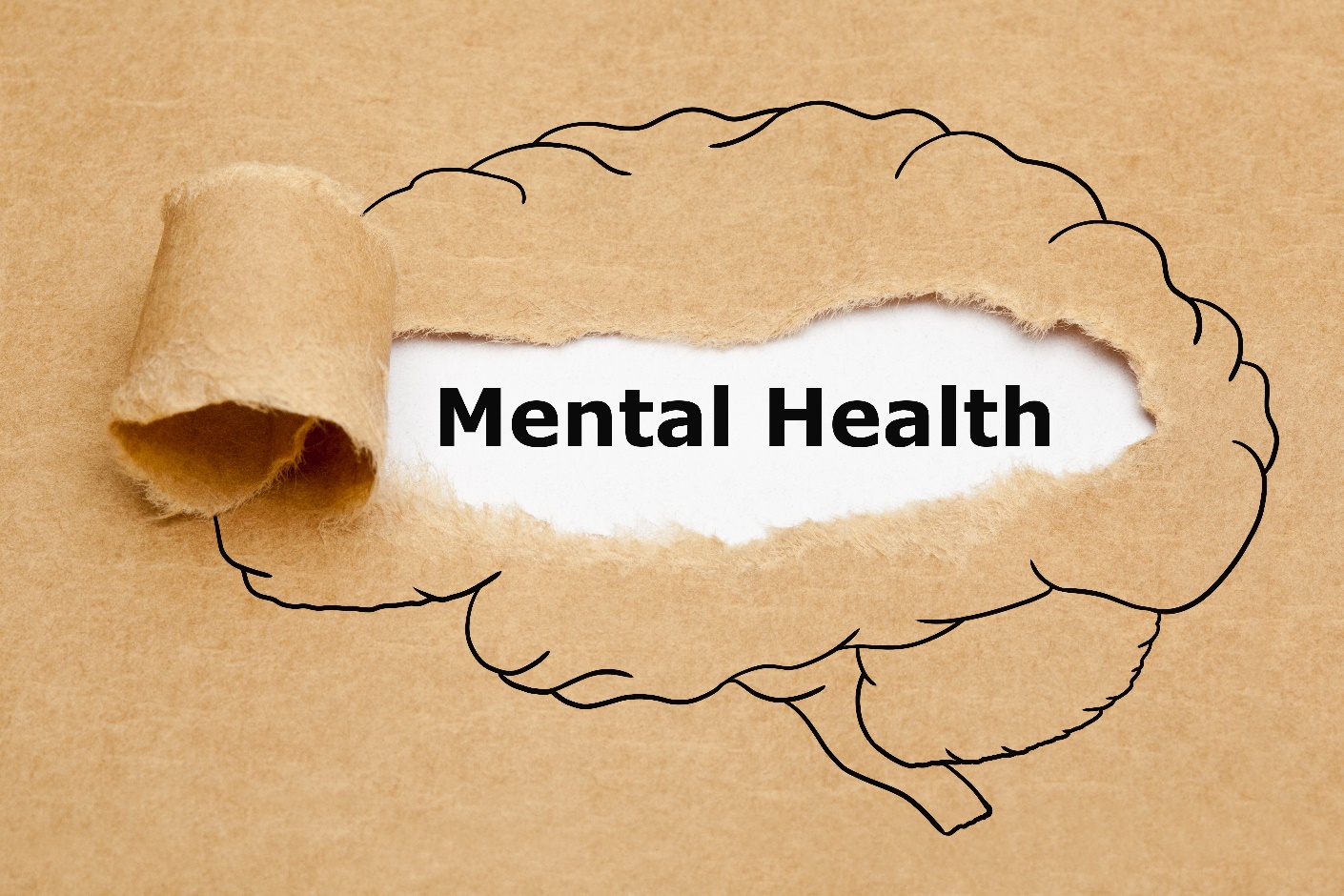 Medicaid y el Programa de Seguro Médico para Niños (CHIP, por sus siglas en inglés)
Mayo de 2023
40
[Speaker Notes: Notas del presentador/a
La regulación final de paridad de salud mental y SUD (CMS-2333-F) ayuda a los estados a abordar la salud mental y los trastornos por uso de sustancias bajo Medicaid y CHIP. 
La regulación alinea el acceso de los pacientes a los beneficios de salud mental y SUD de Medicaid con las protecciones que ya se exigen a los planes de salud privados. Mantiene la flexibilidad estatal al tiempo que garantiza que las personas con Medicaid puedan acceder a los servicios de salud mental y abuso de sustancias de la misma manera que ya acceden a otros beneficios médicos (por ejemplo, copagos comparables, gastos de bolsillo, límites para pacientes ambulatorios, etc.).
Los planes deben divulgar información sobre la salud mental y los beneficios de SUD cuando se solicite, incluidos los criterios para las determinaciones de necesidad médica.
Los estados deben explicar por qué niegan cualquier servicio de salud mental o SUD..
Cita: ecfr.gov/current/title-42/chapter-IV/subchapter-C/part-438 (§438.6(e); §438.900-438.930)]
Abordaje de la salud mental y los trastornos por consumo de sustancias (SUD, por sus siglas en inglés) (continuación)
Los CMS y los socios federales trabajan con los estados para mejorar los servicios de Medicaid para personas con SUD o afecciones de salud mental a través de:
Hogares de Salud 
Centros Comunitarios Certificados de Salud Mentals
Demostraciones de SUD de la Sección 1115
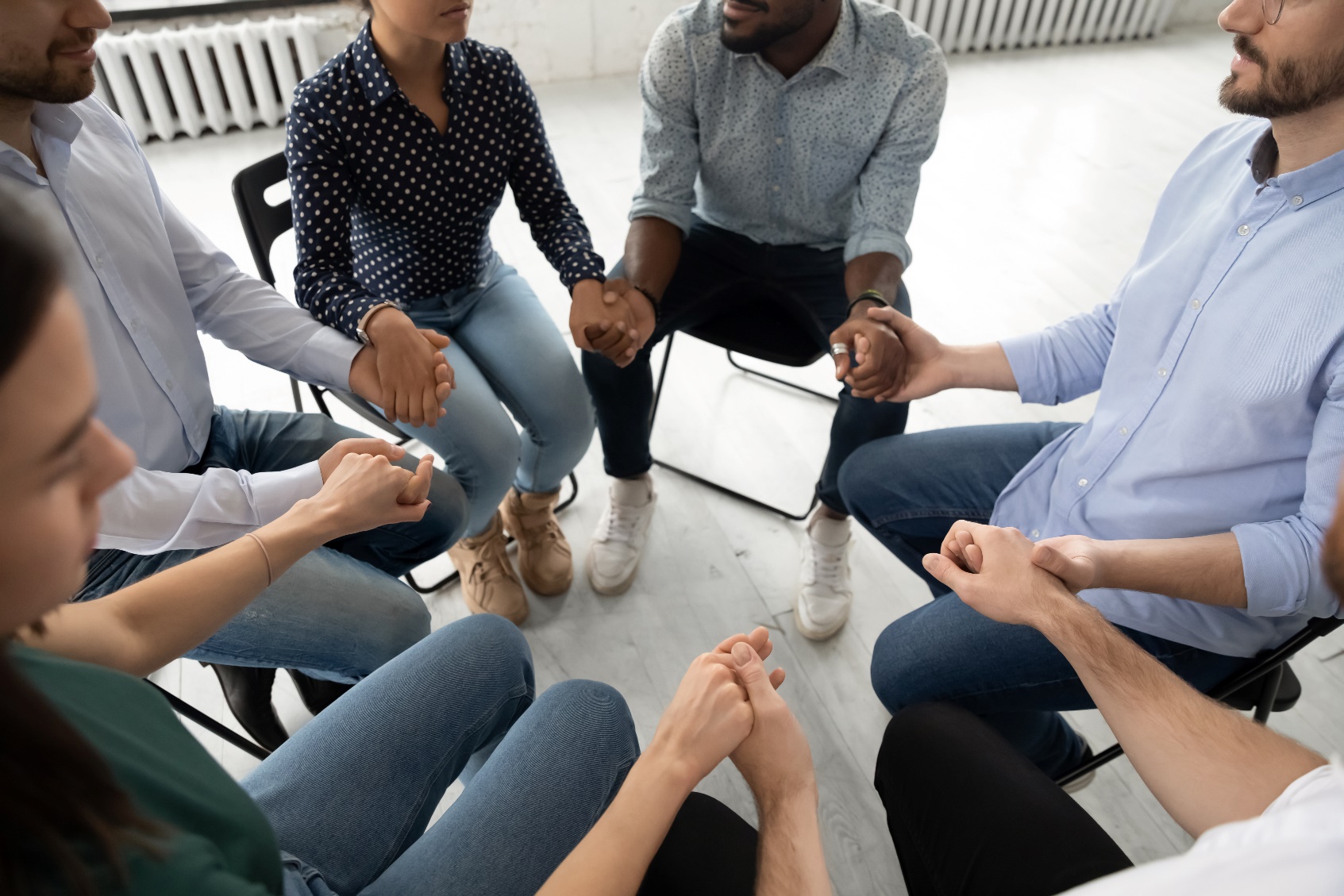 Medicaid y el Programa de Seguro Médico para Niños (CHIP, por sus siglas en inglés)
Mayo de 2023
41
[Speaker Notes: Notas del presentador/a
Los CMS trabajan con socios federales y los estados para mejorar los servicios de Medicaid para personas con afecciones de salud mental o SUD. Ejemplos de este trabajo incluyen:
Hogares de salud centrados en la salud mental y SUD: los hogares de salud ofrecen atención coordinada a personas con múltiples afecciones crónicas, incluida la salud mental y los SUD.
Asociarse con la Administración de Salud Mental y Abuso de Sustancias (SAMHSA, por sus siglas en inglés) en Centros Comunitarios Certificados de Salud Mental.
Oportunidad de demostración de SUD de la Sección 1115.
Para obtener más información sobre los SUD, visite Medicaid.gov/reFuentes-for-states/innovation-accelerator-program/program-areas/reducing-substance-use-disorders/index.html.
Para orientación sobre el programa de salud mental, visite  Medicaid.gov/federal-policy-guidance/downloads/smd18011.pdf.
Para revisar la regulación CMS-2333-F, visite federalregister.gov/documents/2016/03/30/2016-06876/medicaid-and-childrens-health-insurance-programs-mental-health-parity-and-addiction-equity-act-of.
Cita: ecfr.gov/current/title-42/chapter-IV/subchapter-C/part-438 (ecfr/§438.6(e); §438.900-438.930)]
Lección 3
Medicare y Medicaid (Consideraciones de doble elegibilidad)
[Speaker Notes: Notas del presentador/a
La Lección 3, “Consideraciones de Medicaid y Medicare (Doble elegibilidad)”, explica:
Diferencias entre Medicare y Medicaid
El concepto de "doble elegibilidad" (personas que tienen tanto Medicare como Medicaid)
El Período de inscripción especial (SEP, por sus siglas en inglés) para cambios y limitaciones de doble elegibilidad/Ayuda adicional (a veces llamado subsidio de bajos ingresos (LIS, por sus siglas en inglés))
Los Programas de Ahorros de Medicare]
Objetivos de la Lección 3
Al final de esta lección, usted podrá:
Explicar las diferencias entre Medicare y Medicaid
Definir a los afiliados con doble elegibilidad
Enumerar los Programas de Ahorro de Medicare y los requisitos mínimos federales para la elegibilidad
Definir el Programa de Cuidado Integral para Ancianos (PACE, por sus siglas en inglés)
Explicar el Período de Inscripción Especial (SEP, por sus siglas en inglés) de Ayuda Adicional, Doble Elegibilidad y Parcial Doble
Medicaid y el Programa de Seguro Médico para Niños (CHIP, por sus siglas en inglés)
Mayo de 2023
43
[Speaker Notes: Notas del presentador/a
Al final de esta lección, usted podrá:
Explicar las diferencias entre Medicare y Medicaid
Definir a los afiliados con doble elegibilidad
Enumerar los Programas de Ahorro de Medicare y los requisitos mínimos federales para la elegibilidad
Definir el Programa de Cuidado Integral para Ancianos (PACE, por sus siglas en inglés)
Explicar el Período de Inscripción Especial (SEP, por sus siglas en inglés) de Ayuda Adicional, Doble Elegibilidad y Parcial Doble]
¿En qué se diferencian Medicare y Medicaid?
Medicaid y el Programa de Seguro Médico para Niños (CHIP, por sus siglas en inglés)
Mayo de 2023
44
[Speaker Notes: Notas del presentador/a
Medicare y Medicaid se diferencian en que: 
Medicare es un programa nacional que es el mismo en todos los estados; Medicaid consiste en programas estatales que varían entre estados. 
El gobierno federal (Centros de Servicios de Medicare y Medicaid [CMS, por sus siglas en inglés]) administra Medicare; los estados administran Medicaid dentro de las reglas federales (asociación federal/estatal). 
Los factores de elegibilidad de Medicare incluyen edad, discapacidad o un diagnóstico de enfermedad renal en etapa terminal (ESRD, por sus siglas en inglés)); Los factores de elegibilidad de Medicaid incluyen ingresos y recursos limitados y otros requisitos no financieros. 
Medicare es el principal pagador de servicios hospitalarios para pacientes hospitalizados de la nación para ancianos y personas con ESRD; Medicaid es el principal pagador público del país de servicios de salud mental y atención a largo plazo (atención en hogares de ancianos y servicios basados en el hogar y la comunidad). Medicaid también financia el 42% de todos los nacimientos (incluyendo la atención prenatal, el trabajo de parto, el parto y 60 días* de atención posparto y otros cuidados relacionados con el embarazo). NOTA: La Ley del Plan de Rescate Estadounidense (ARP, por sus siglas en inglés) les dio a los estados la opción de ampliar la cobertura posparto de Medicaid y CHIP de 60 días a 12 meses después del embarazo.]
Afiliados de Medicare y Medicaid: "doble elegibilidad"
12.3 millones de personas a nivel nacional
Personas con Medicare que obtienen beneficios completos de Medicaid (doble completo) y personas con Medicare que reciben ayuda con los costos de Medicare (doble parcial)
Los programas de ahorros de Medicare ayudan a pagar las primas de Medicare y, a veces, los costos de bolsillo
Para las personas con doble elegibilidad con Medicaid completo, Medicare paga primero y Medicaid paga segundo por la atención que cubren tanto Medicare como Medicaid
Medicaid y el Programa de Seguro Médico para Niños (CHIP, por sus siglas en inglés)
Mayo de 2023
45
[Speaker Notes: Notas del presentador/a
Aproximadamente 12.3 millones de personas son "doblemente elegibles", lo que significa que tienen tanto Medicare como Medicaid. Los elegibles dobles incluyen personas con Medicare que también obtienen beneficios completos de Medicaid y personas con Medicare que reciben ayuda con sus primas de Medicare o costos de bolsillo a través de Medicaid, pero no obtienen otros beneficios de Medicaid. 
Las oficinas estatales de Medicaid operan Programas de Ahorros de Medicare que ayudan a pagar las primas de Medicare y los gastos de bolsillo para las personas con Medicare que tienen ingresos y recursos limitados. Algunas personas con Medicare solo son elegibles para este tipo de asistencia de Medicaid. Otras personas con Medicare pueden ser elegibles para la cobertura completa de Medicaid y pueden o no también ser elegibles para un Programa de Ahorros de Medicare. Las personas que tienen Medicaid o que reciben asistencia de un programa de ahorros de Medicare también pueden obtener Ayuda adicional, que ayuda a pagar los medicamentos recetados. Para las personas con doble elegibilidad con cobertura completa de Medicaid, Medicare paga primero y Medicaid paga en segundo lugar la atención que cubren tanto Medicare como Medicaid. Medicaid puede cubrir servicios adicionales que Medicare no cubre o solo cubrir parcialmente, como servicios y apoyos de atención a largo plazo.
NOTA: Para obtener más información, consulte la hoja informativa "Personas doblemente elegibles para Medicare y Medicaid" en CMS.gov/Medicare-Medicaid-Coordination/Medicare-and-Medicaid-Coordination/Medicare-Medicaid-Coordination-Office/Downloads/MMCO_Factsheet.pdf; el Informe al Congreso del año fiscal 2022 de la oficina de coordinación de Medicare-Medicaid CMS.gov/files/document/mmco-report-congress.pdf-0; la Coordinación de Beneficios y Responsabilidad de Terceros en Medicaid está disponible en Medicaid.gov/medicaid/eligibility/coordination-of-benefits-third-party-liability/index.html; o visite  Medicare.gov/your-medicare-costs/get-help-paying-costs/Medicaid.]
Programas de ahorro de Medicare
QMBBeneficiario Calificado de Medicare*
SLMB Beneficiario de Bajos Ingresos Específico de Medicare*
Tipos de
programa
QIPersonas Calificadas*
QDWIPersonas Discapacitadas y Trabajadores Calificados
*Automáticamente califican para la Ayuda Adicional para la Parte D
Medicaid y el Programa de Seguro Médico para Niños (CHIP, por sus siglas en inglés)
Mayo de 2023
46
[Speaker Notes: Notas del presentador/a
Las oficinas de Medicaid operan Programas de Ahorros de Medicare que ayudan a pagar las primas de Medicare para las personas con Medicare que tienen ingresos y recursos limitados. Para algunas personas, los Programas de Ahorro de Medicare también pueden pagar los deducibles, coseguros y copagos de la Parte A de Medicare (seguro hospitalario) y la Parte B de Medicare (seguro médico). Existen 4 tipos de Programas de Ahorros Medicare: 
Beneficiarios calificados de Medicare (QMB, por sus siglas en inglés): las personas que califican para el programa QMB reciben ayuda para pagar sus primas, deducibles, coseguro y copagos de la Parte A y la Parte B. NOTA: Los proveedores de Medicare y Medicare Advantage no pueden "facturar el saldo" a las personas que califican para QMB bajo ninguna circunstancia. Los proveedores y los suministradores pueden facturar a las oficinas estatales de Medicaid los importes de gastos compartidos de Medicare. Sin embargo, según lo permite la legislación federal, los estados pueden limitar los pagos de los gastos compartidos de Medicaid en algunos casos. De todas formas, las personas elegibles para QMB no tienen obligación legal de pagar a proveedores de Medicare por los gastos compartidos de la Parte A y Parte B. 
Beneficiarios de bajos ingresos específicos de Medicare (SLMB, por sus siglas en inglés): las personas que califican para el programa SLMB reciben ayuda para pagar sus primas de la Parte B.
Persona calificada (QI, por sus siglas en inglés): las personas que califican para el programa financiado federalmente QI reciben ayuda para pagar sus primas de la Parte B. 
Las personas en los programas QMB, SLMB y QI también califican automáticamente para recibir Ayuda Adicional y solo pagarán un importe limitado por los medicamentos recetados de la Parte D (en 2023, el cargo máximo es de $4.15 para medicamentos genéricos y de $10.35 para medicamentos de marca).
Personas Discapacitadas y Trabajadores Calificados (QDWI, por sus siglas en inglés): las personas que califican para el programa QDWI reciben ayuda para pagar sus primas de la Parte A.
La inclusión del término "más" en cualquiera de estas designaciones indica el derecho a ese programa junto con la cobertura total de Medicaid.
Cita: SSA.gov/OP_Home/ssact/title19/1935.htm (Title XIX Social Security Act, Section 1935(b))]
Requisitos mínimos federales de elegibilidad para programas de ahorro Medicaid en 2023
Medicaid y el Programa de Seguro Médico para Niños (CHIP, por sus siglas en inglés)
Mayo de 2023
47
[Speaker Notes: Notas del presentador/a
Estos montos son requisitos mínimos federales de elegibilidad para los 48 estados. Los límites son levemente más altos en Alaska y Hawái. Estos límites representan el porcentaje apropiado del nivel federal de pobreza (FPL, por sus siglas en inglés) y un total no computado de $20. Los límites de ingresos para QDWI incorporan ingresos no computados ganados, además del total no computado de $20.
Para calificar para el programa QMB, la persona debe ser elegible para la Parte A y tener un ingreso que no supere el 100 % del FPL. Sus beneficios comienzan a partir del primer mes después de que se determine que una persona cumple con los requisitos de elegibilidad de QMB (no puede ser retroactivo). 
Para calificar para el Programa SLMB, una persona debe ser elegible para la Parte A y tener un ingreso superior al 100% y menor al 120% del FPL. 
Para calificar para el Programa QI, una persona no debe ser elegible para Medicaid. Además, una persona debe ser elegible para la Parte A y tener un ingreso de al menos el 120% del FPL y menos del 135% del FPL. Es posible que las personas tengan que solicitar todos los años los beneficios de QI ya que el financiamiento es limitado. Si hay fondos estatales disponibles, las solicitudes de QI se otorgan por orden de llegada, y se da prioridad a las personas que obtuvieron los beneficios de QI el año anterior. 
En 2023, los límites de recursos para los programas QMB, SLMB y QI son de $9,090 para una persona soltera y $13,630 para una persona casada en convivencia con su cónyuge. Estos límites de recursos se ajustan el 1 de enero de cada año conforme al cambio en el índice de precios al consumidor de septiembre del año anterior (y se hacen oficiales en abril de cada año). Los estados pueden cambiar los estándares de ingresos y recursos si CMS aprueba los cambios.
Para calificar para el Programa QDWI, una persona debe cumplir estos criterios:
No ser elegible para la Parte A sin prima
Tener ingresos que no superen el 200 % del FPL
Tener recursos que sean iguales o menores que el doble del máximo para la Seguridad de Ingreso Suplementario (SSI, por sus siglas en inglés) ($4000 para una persona y $6000 para una pareja casada en 2023)
No ser elegible de otra manera para Medicaid
Los límites de recursos son $4,000 (por persona) y $6,000 (por pareja casada).
Para obtener más información sobre el Programa de ahorros de Medicare, visite Medicare.gov/your-medicare-costs/get-help-paying-costs/medicare-savings-programs. Consulte Medicare.gov/talk-to-someone para acceder al sitio web del Programa de Ahorros de Medicare del estado.]
Afiliados de Medicare y Medicaid: Modelos de pruebas de cuidado integrado de "elegibilidad doble"
Los costos para la población doble son desproporcionados:
El 20 % de la población de Medicare representa el 34 % del gasto de Medicare.
El 15 % de la población de Medicaid representa el 33 % del gasto de Medicaid.
Los estados están probando nuevos esfuerzos para mejorar y coordinar la atención a esta población, incluyendo:
Modelo de alineación financiera capitado (8 estados)
Modelo de tarifa por servicio administrado (1 estado)
Modelo específico del estado
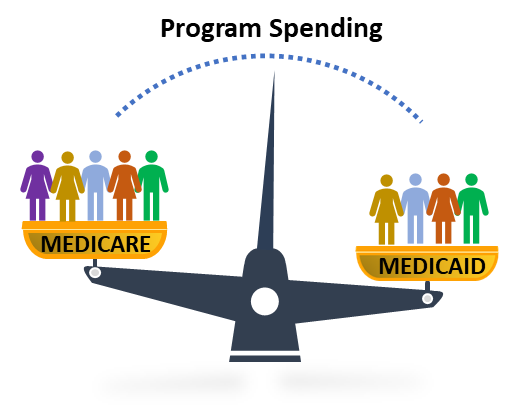 Gastos del programa
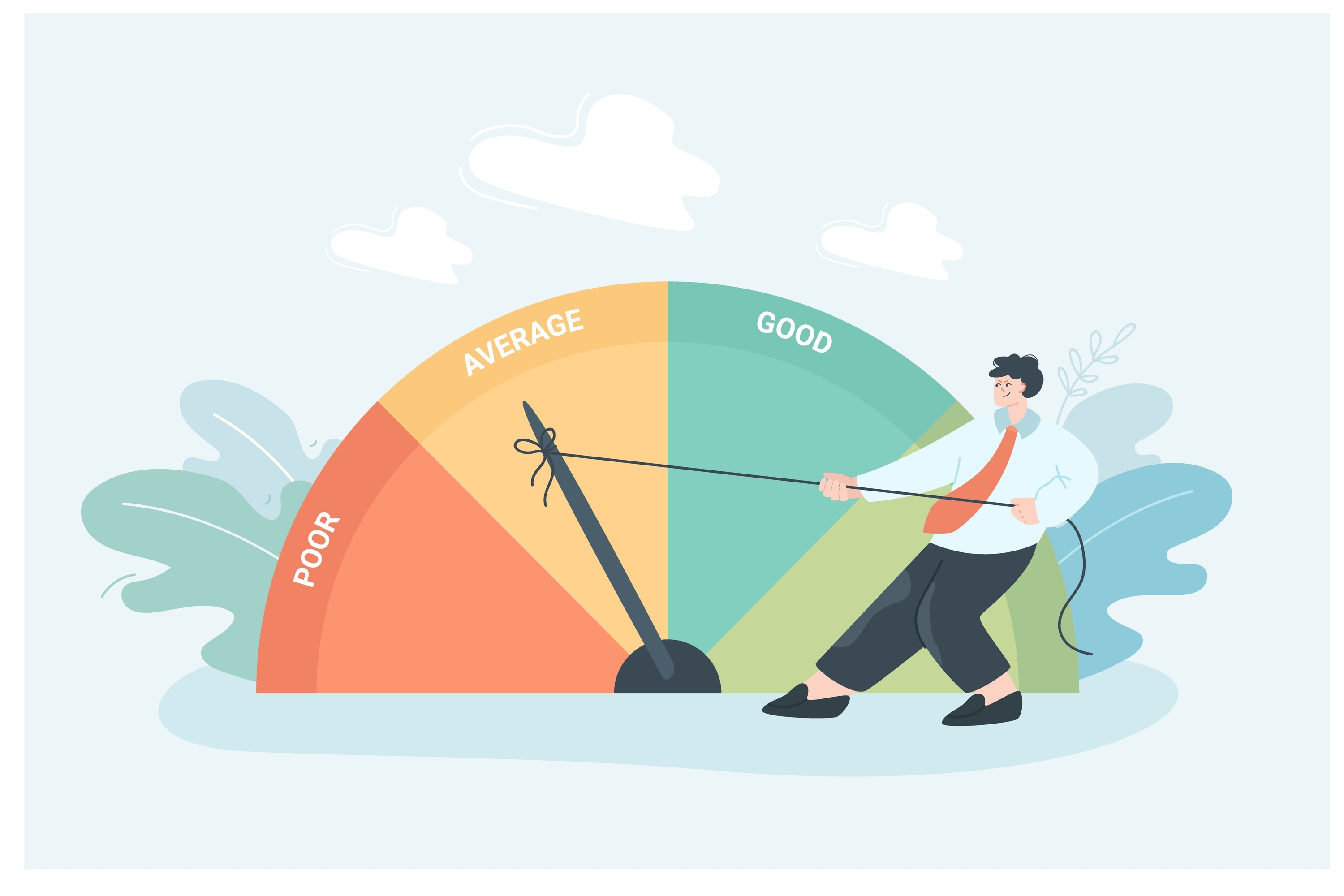 Medicaid y el Programa de Seguro Médico para Niños (CHIP, por sus siglas en inglés)
Mayo de 2023
48
[Speaker Notes: Notas del presentador/a
Las personas que tienen tanto Medicare como Medicaid a menudo experimentan altas tasas de enfermedades crónicas, y muchas tienen múltiples afecciones crónicas y/o factores de riesgo social. El cuarenta y uno por ciento de las personas con Medicare y Medicaid tienen al menos un diagnóstico de salud mental y aproximadamente la mitad usa servicios y apoyos de atención a largo plazo (LTSS, por sus siglas en inglés). Los CMS y las oficinas estatales de Medicaid delegan ciertas funciones clave, como las determinaciones de elegibilidad, a otras agencias estatales o locales. Los CMS y las oficinas de Asistencia Médica Estatal (Medicaid) continúan desarrollando formas nuevas e innovadoras de abordar los desafíos que enfrentan las personas con Medicare y Medicaid. Los modelos para probar los enfoques impulsados por el estado para coordinar la atención incluyen:
Modelo de alineación financiera capitada: los estados que participan actualmente en este modelo son Illinois, Massachusetts, Michigan, New York, Ohio, Rhode Island, South Carolina y Texas. CMS, el estado y un plan de salud firman un contrato triple para proveer atención integral y coordinada. En la Regla final de Medicare Advantage y la Parte D del CY 2023, los CMS señalaron su intención de trabajar con los estados que participaban en este modelo para cambiar la demostración a planes para necesidades especiales de doble elegibilidad integrados (D-SNP) antes del final de 2025.
Modelo de tarifa por servicio administrado: el estado que participa actualmente en este modelo es Washington. CMS y el estado firman un convenio para permitir que los estados se beneficien con ahorros que resultan en iniciativas que mejoran la calidad y reducen los costos tanto para Medicare como para Medicaid. 
Modelo específico del estado: un ejemplo de este tipo de modelo es la asociación entre Minnesota y CMS para ampliar un programa D-SNP integrado al mejorar la alineación administrativa de Medicare y Medicaid. 
Para obtener más información sobre estos nuevos modelos de prueba, visite Medicaid.gov/federal-policy-guidance/downloads/smd19002.pdf.]
Programa de Atención Integral para Personas Mayores (PACE, por sus siglas en inglés)
Es un programa de Medicare y Medicaid que permite que las personas que necesitan atención a nivel de hogar de ancianos permanezcan en la comunidad
Los participantes deben tener 55 años o más, vivir en el área de servicio de un PACE, necesitar atención a nivel de hogar de ancianos y poder vivir de manera segura en la comunidad con los servicios de PACE.
Los beneficios de PACE incluyen, entre otros: cuidado diurno para adultos, servicios de emergencia, pruebas de laboratorio y radiografías, comidas y servicios médicos especializados.
Medicaid y el Programa de Seguro Médico para Niños (CHIP, por sus siglas en inglés)
Mayo de 2023
49
[Speaker Notes: Notas del presentador/a
El Programa de Atención Integral para Personas Mayores (PACE, por sus siglas en inglés) es un programa de Medicare y Medicaid ofrecido en algunos estados que permite que las personas que necesitan atención a nivel de hogar de ancianos permanezcan en la comunidad. Las personas que califican para PACE viven en el área de servicio de una organización PACE y tienen 55 años o más, están certificadas por el estado que necesitan atención en un hogar de ancianos y pueden vivir de manera segura en la comunidad con los servicios de PACE en el momento de la inscripción. Usted puede tener Medicare o Medicaid, pero no es obligatorio que los tenga. Los beneficios de PACE incluyen:
Cuidados para adultos.
Servicios dentales
Servicios de emergencia
Pruebas de laboratorio y radiografías.
Comidas
Servicios médicos sociales
Asesoramiento nutricional
Terapia física, ocupacional o del habla
Medicamentos recetados
Visitas de proveedores
Transporte
Cuidados en el hogar
Visitas al hospital
Servicios Sociales
Servicios de trabajo social
Estadía en hogares de ancianos siempre que sea necesario
Las personas que tienen Medicaid no pagan una prima mensual por la porción de atención a largo plazo del beneficio de PACE. Para obtener más información sobre el PACE, visite  Medicare.gov/health-drug-plans/health-plans/your-coverage-options/other-medicare-health-plans/PACE o Medicaid.gov/medicaid/ltss/pace/pace-benefits/index.html. Visite Medicare.gov/plan-compare/#/pace?year=2023&lang=en para buscar planes PACE locales.
Cita: ecfr.gov/current/title-42/chapter-IV/subchapter-E/part-460/subpart-A (ecfr /§460.2-460.210) y ecfr.gov/current/title-42/chapter-IV/subchapter-E/part-460/subpart-I/section-460.150]
Período de Inscripción Especial (SEP, por sus siglas en inglés) para Ayuda Adicional, ¨Elegibilidad Doble y Doble Parcial
Si tiene Medicare y cualquier forma de Medicaid, usted:
Puede cambiar los planes de medicamentos de Medicare (parte D) una vez por trimestre calendario en los primeros 3 trimestres del año
Puede utilizar el período de inscripción abierta (OEP) anual en el cuarto trimestre
Tiene otro SEP de tres meses después de:
Una ganancia, pérdida o cambio al estado de Medicaid o Ayuda Adicional
Notificación de un CMS o acción de inscripción iniciada por el estado
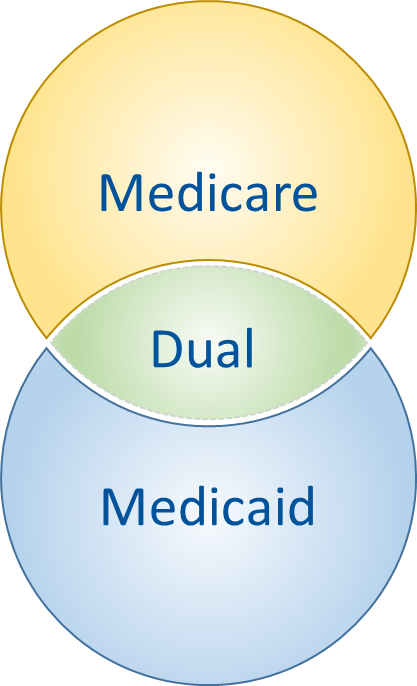 Medicaid y el Programa de Seguro Médico para Niños (CHIP, por sus siglas en inglés)
Mayo de 2023
50
[Speaker Notes: Esta diapositiva tiene animación.
Notas del presentador/a​
Las personas que tienen tanto Medicare como Medicaid (también llamadas "doblemente elegibles" o "dobles"), las personas que reciben asistencia de costos compartidos bajo Medicaid a través de Programas de Ahorro de Medicare (a veces llamadas "dobles parciales") y las personas que califican para el Subsidio por Bajos Ingresos (LIS, por sus siglas en inglés, también conocido como Ayuda Adicional) de la Parte D pueden cambiar los planes de medicamentos de Medicare (Parte D) una vez por trimestre calendario en los primeros 3 trimestres del año. El Período de Inscripción Abierta (OEP) puede ser usado para realizar cambios en el cuarto trimestre. 
Para más información sobre este SEP, visite  ecfr.gov/current/title-42/chapter-IV/subchapter-B/part-423/subpart-B/section-423.38#p-423.38(c)(4) (42 CFR §423.38(c)(4) .
Además, las personas con Ayuda Adicional, con doble elegibilidad y con elegibilidad doble parcial tienen otro SEP de 3 meses cuando hay:
Una ganancia, pérdida o cambio al estado de Medicaid o Ayuda Adicional
Recibir una notificación de un CMS o acción de inscripción iniciada por el estado
Las personas elegibles pueden hacer una elección en un plazo de 3 meses desde la notificación del cambio, o la fecha efectiva del cambio, lo que suceda más tarde. Las personas pueden inscribirse hasta el último día del SEP y la cobertura comienza el primer día del mes siguiente. 
Estas personas también pueden cambiar de plan al usar cualquier otro período de elección para el que son elegibles.
Para ver más información sobre este SEP, visite  CMS.gov/files/document/cy2021-pdp-enrollment-and-disenrollment-guidance.pdf (capítulo 3 del Manual de Beneficios de Medicamentos Recetados de Medicare).]
Limitaciones del Período de Inscripción Especial (SEP, por sus siglas en inglés) de Ayuda Adicional y Doble Elegibilidad
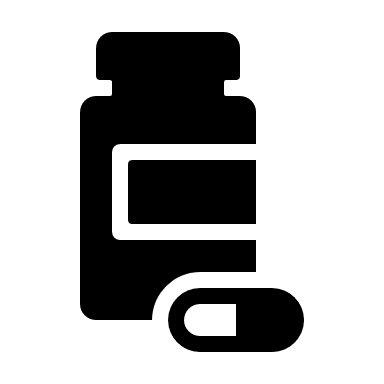 Los programas de administración de medicamentos (DMP) ayudan a los inscritos a usar opiáceos de manera segura
Las personas consideradas "potencialmente en riesgo" o "en riesgo" de consumo indebido de opiáceos no pueden usar el SEP de Ayuda Adicional y de Doble Elegibilidad
Otros períodos de inscripción aún están disponibles: OEP, otros SEP
Medicaid y el Programa de Seguro Médico para Niños (CHIP, por sus siglas en inglés)
Mayo de 2023
51
[Speaker Notes: Esta diapositiva tiene animación.
Notas del presentador/a​
Para las personas con doble elegibilidad y/o que reciben Ayuda Adicional, un plan de medicamentos de Medicare inscribirá a las personas con cobertura de medicamentos de Medicare que se consideren "en riesgo" de consumo indebido de opiáceos en un programa de administración de medicamentos (DMP). Una vez que un plan de Medicare identifica a una persona como una persona "potencialmente en riesgo" o "en riesgo", en virtud de un DMP, esa persona no puede usar el SEP "de única vez por trimestre calendario" para cambiar de plan. Igual puede usar cualquier otro período de inscripción, siempre y cuando reúna los requisitos.
Aviso inicial de limitación – después de que un plan de medicamentos de Medicare identifica a una persona con Medicare como "potencialmente en riesgo" en virtud de un DMP, el plan debe notificar a la persona que pueden limitar la cobertura de estos medicamentos. Este aviso también le informa a la persona que ya no puede usar el SEP "trimestral".
Segundo aviso (2 versiones)
Si el plan de medicamentos de Medicare determina que la persona no está "en riesgo" dentro de los 60 días a partir del aviso inicial, el plan envía un segundo aviso explicando que no limitarán el acceso y la limitación del SEP pierde vigencia. 
Si el plan determina que la persona está “en riesgo”, el segundo aviso explica la limitación de cobertura de DMP y reitera que no puede usar el SEP. 
Una vez identificada como "en riesgo", la limitación del SEP perderá vigencia después de un período de 12 meses o cuando haya una determinación posterior de que la persona ya no está "en riesgo" (incluyendo una apelación satisfactoria). El plan puede extender la limitación de cobertura de DMP y la limitación del SEP durante otros 12 meses después de una revisión clínica adicional al completarse el período de 12 meses inicial.
Para más información, vea la hoja informativa en CMS.gov/newsroom/fact-sheets/cms-finalizes-policy-changes-and-updates-medicare-advantage-and-prescription-drug-benefit-program.]
Compruebe sus conocimientos: Pregunta 3
¿Qué programa de ahorro de Medicare paga tanto las primas como los costos compartidos de Medicare?
QMB
SLMB
QI
QDWI
Medicaid y el Programa de Seguro Médico para Niños (CHIP, por sus siglas en inglés)
Mayo de 2023
52
[Speaker Notes: Notas del presentador/a
Compruebe sus conocimientos: Pregunta 3
¿Qué programa de ahorro de Medicare paga tanto las primas como los costos compartidos de Medicare?
a. Beneficiario Calificado de Medicare (QMB)
b. Beneficiarios de Bajos Ingresos Especificado (SLMB)
c. Individuo Calificado (QI)
d. Individuo Discapacitado y Trabajador Calificado (QDWI)
RESPUESTA: a. Solo el programa QMB paga las primas de las Partes A y B de Medicare y costos compartidos (como deducibles, coseguro y copagos).  
Los programas SLMB y QI pagan las primas de la Parte B.]
Lección 4
Descripción general del Programa de Seguro Médico para Niños (CHIP, por sus siglas en inglés) y del Programa de Salud Básico (BHP, por sus siglas en inglés)
[Speaker Notes: Notas del presentador/a
La lección 4, "Descripción general del Programa de Seguro Médico para Niños (CHIP, por sus siglas en inglés) y del Programa de Salud Básico (BHP, por sus siglas en inglés)" abarca los siguientes temas:
¿Qué es CHIP?
Opciones estatales para CHIP
Elegibilidad para CHIP
Documentos y requisitos para CHIP
Autorización y financiamiento de CHIP
¿Qué es BHP?]
Objetivos de la Lección 4
Al final de esta lección, usted podrá:
Definir CHIP
Explicar la elegibilidad para CHIP
Enumerar las opciones estatales para CHIP
Explicar el BHP
Medicaid y el Programa de Seguro Médico para Niños (CHIP, por sus siglas en inglés)
Mayo de 2023
54
[Speaker Notes: Notas del presentador/a:
Al final de esta lección, usted podrá:
Definir CHIP
Explicar la elegibilidad para CHIP
Enumerar las opciones estatales para CHIP
Explicar el BHP]
¿Qué es el Programa de Seguro Médico para Niños (CHIP, por sus siglas en inglés)?
Cobertura de salud para niños sin seguro de familias que ganan demasiado para Medicaid, pero muy poco para un seguro privado.
Financiado en conjunto por los gobiernos federal y estatales.
Administrado por los estados.
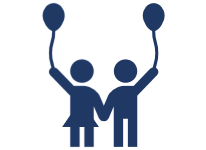 Más de 7 millones de niños inscritos
Medicaid y el Programa de Seguro Médico para Niños (CHIP, por sus siglas en inglés)
Mayo de 2023
55
[Speaker Notes: Notas del presentador/a
Al igual que Medicaid, el CHIP es una sociedad entre los estados y el gobierno federal. CHIP proporciona cobertura médica a niños elegibles a través de una expansión del Programa Medicaid del estado o mediante un programa estatal separado. Algunos estados tienen tanto una expansión de Medicaid como un CHIP separado. Los estados administran CHIP dentro de las amplias pautas federales y el gobierno federal otorga a los estados fondos de contrapartida para brindar la cobertura. 
La tasa de contrapartida federal de un estado para CHIP suele ser aproximadamente un 15 % más alta que la tasa de porcentaje de asistencia médica federal de Medicaid (FMAP, por sus siglas en inglés) de ese estado. Por ejemplo, un estado con un FMAP del 50 % normalmente tendría una tasa equivalente “mejorada” para CHIP del 65 %. A diferencia de Medicaid, la suma de dinero que reciben los estados cada año se determina por ley. Eso significa que la tasa de contrapartida de CHIP puede variar de un año a otro, pero actualmente tiene un tope del 58 %. 
Según cifras de marzo de 2023, más de 7 millones de niños estaban inscritos en CHIP. 
Visite InsureKidsNow.gov para buscar opciones de cobertura para niños.
Fuente: CMS.gov/pillar/expand-access
Cita: ecfr/§457: eCFR :: 42 CFR Part 457 Subpart C -- State Plan Requirements: Eligibility, Screening, Applications, and Enrollment]
Autorización y Financiamiento
Ley HEALTHY KIDS y Ley ACCESS junto con la Ley de Apropiaciones Consolidadas (CAA) de 2023:
Extienden el financiamiento de CHIP hasta el 30 de septiembre de 2029
Proporcionan $208 millones para iniciativas de difusión e inscripción
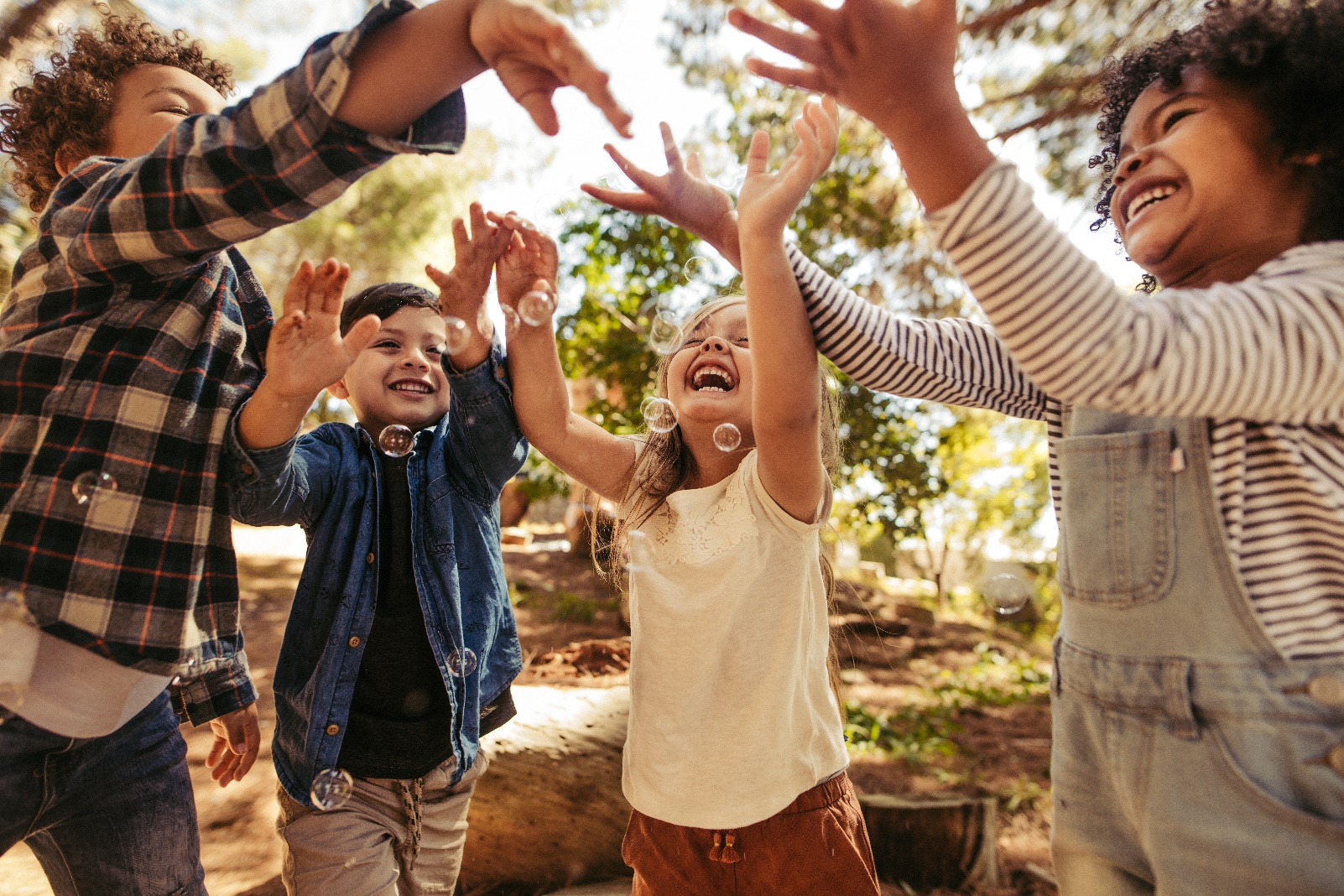 Medicaid y el Programa de Seguro Médico para Niños (CHIP, por sus siglas en inglés)
Mayo de 2023
56
[Speaker Notes: Notas del presentador/a
Las leyes federales conocidas como la Ley para Ayudar a Garantizar el Acceso de los Más Pequeños, Niños Pequeños y Jóvenes Esperanzados al Mantener Estable la Prestación de Seguros (HEALTHY KIDS, por sus siglas in inglés) y la Ley para la Promoción de Servicios para Avance de la Atención Crónica, Extensiones y Servicios Sociales (ACCESS, por sus siglas en inglés), junto con la sección 5111 de la Ley de Apropiaciones Consolidadas de 2023 extendieron el financiamiento de CHIP hasta el 30 de septiembre de 2029 y proporcionaron $208 millones para esfuerzos de divulgación e inscripción. Para obtener más información sobre la Ley HEALTHY KIDS, visite Congress.gov/bill/115th-congress/house-bill/195 y SSA.gov/OP_Home/comp2/F115-123.html#:~:text=An%20Act%20to%20amend%20title,Approved%20February%209%2C%202018.
Los CMS liberan premios y subvenciones de acuerdos cooperativos para esfuerzos de alcance para la Cobertura Connecting Kids (CKC, por sus siglas en inglés) de HEALTHY KIDS. El objetivo de las subvenciones de CKC es aumentar la participación de niños, padres, madres y personas embarazadas elegibles en Medicaid y en CHIP. Desde que el programa comenzó en 2009, los CMS adjudicaron $265 millones en financiamiento a través de más de 330 subvenciones a organismos elegibles. 
En 2022, los CMS adjudicaron $49 millones a 36 organizaciones en 20 estados durante un período de desempeño de 3 años. En 2023, los CMS anunciaron $5.9 millones adicionales en subvenciones a organizaciones centradas en inscribir y mantener a niños y familias de indígenas del territorio estadounidense y nativos de Alaska en la cobertura de Medicaid y CHIP. 
Para obtener más información, visite CMS.gov/outreach-and-education/american-indian-alaska-native/aian/spotlight y InsureKidsNow.gov/campaign-information/outreach-enrollment-grants/index.html.]
Elegibilidad para CHIP
Para ser elegible para CHIP, un niño debe:
Menores de 19 años
No tener seguro
Ser un ciudadano o cumplir con los requisitos de migración
Ser un residente del estado, y
Ser elegible dentro del rango de ingresos para CHIP del estado, con base en los ingresos familiares y cualquier otra norma especificada por el estado en el plan CHIP estatal

NOTA: Un estado puede agregar sus propios criterios de elegibilidad para CHIP, pero debe seguir los estándares, metodologías y procedimientos federales de elegibilidad..
Medicaid y el Programa de Seguro Médico para Niños (CHIP, por sus siglas en inglés)
Mayo de 2023
57
[Speaker Notes: Notas del presentador/a
CHIP proporciona cobertura para niños sin seguro de familias con ingresos demasiado altos como para calificar para Medicaid, pero muy bajos para comprar cobertura privada. 
CHIP una metodología con base en el Ingreso Bruto Ajustado Modificado (MAGI) para contar los ingresos y determinar la composición del hogar y el tamaño de la familia. Los niveles de elegibilidad superiores en CHIP separados oscilan entre el 170 % del nivel de pobreza federal (FPL) y el 400 % del FPL y varían según el estado. Además de los requisitos federales, los estados pueden agregar requisitos de elegibilidad.
Para ser elegible para CHIP, un niño debe cumplir con todos los requisitos siguientes:
Ser menor de 19 años
No tener seguro (no ser elegible para Medicaid, y no estar cubierto por un plan de salud grupal o seguro médico acreditable)
Ser un ciudadano o cumplir satisfactoriamente con los requisitos de estatus de migración
Ser un residente del estado
Ser elegible dentro del rango de ingresos para CHIP del estado, con base en los ingresos familiares y cualquier otra norma especificada por el estado en el plan CHIP estatal.
Los niños no son elegibles para CHIP en las siguientes situaciones:
Si están internados en una institución pública
Si son pacientes en una institución para enfermedades mentales
Si son elegibles para beneficios de salud bajo un plan de beneficios de salud de un estado debido al empleo de un familiar en una agencia pública
NOTA: Un estado puede agregar sus propios criterios de elegibilidad para CHIP, pero debe seguir los estándares, metodologías y procedimientos federales de elegibilidad. Por ejemplo, los estados no pueden dar prioridad a los niños de familias de mayores ingresos sobre las familias de menores ingresos.
Para obtener más información sobre la elegibilidad para CHIP, visite Medicaid.gov/chip/eligibility/index.html.]
Opciones estatales para CHIP
Los estados pueden diseñar su CHIP de 1 de 3 maneras:
Expansión de Medicaid(10 estados, el Distrito de Columbia y 5 territorios)
Solo CHIP separado(2 estados)
Expansión de Medicare y CHIP separado(38 estados)
Medicaid y el Programa de Seguro Médico para Niños (CHIP, por sus siglas en inglés)
Mayo de 2023
58
[Speaker Notes: Notas del presentador/a
Los 50 estados, D.C. y los territorios de EE. UU. ofrecen CHIP.
Los estados pueden diseñar su CHIP de 1 de 3 maneras:
Solo expansión de CHIP Medicaid: (10 estados, 5 territorios de EE. UU. y D.C.) AK, HI, MD, NH, NM, ND, OH, SC, VT, WY, D.C., Samoa Americana, Mancomunidad de las Islas Marianas del Norte, Guam, Puerto Rico e Islas Vírgenes de EE. UU.
Solo CHIP separado: (2 estados) CT y WA. 
Expansión de Medicare y CHIP separado: (38 estados) AL, AR, AZ, CA, CO, DE, FL, GA, ID, IL, IN, IA, KS, KY, LA, ME, MA, MI, MN, MO, MS, MT, NE, NV, NJ, NY, NC, OK, OR, PA, RI, SD, TN, TX, UT, VA, WI y WV. 
Si un estado agrega CHIP a su programa Medicaid, los servicios que el estado brinda a los niños elegibles para CHIP deben ser los mismos que los que se brindan a los niños elegibles para Medicaid. Además, los procesos de elegibilidad e inscripción deben ser los mismos. Si un estado tiene un CHIP individual, el estado puede tener diferentes estándares y procesos dentro de las pautas federales. Los estándares de ingresos, recursos y elegibilidad de CHIP varían de un estado a otro. 
Un estado tiene muchas opciones al desarrollar su CHIP, como el tipo de programa (por ejemplo, expansión de Medicaid o un programa separado), opciones de diseño de beneficios y opciones de primas y/o gastos compartidos. En un CHIP individual, los estados pueden optar por proporcionar cobertura de referencia, cobertura equivalente de referencia o cobertura aprobada por el Secretario. Sin embargo, el estatuto impone algunas limitaciones, como un límite del 5 % en los gastos de bolsillo en los estados que eligen aplicar costos compartidos y/o primas.
Para ver la información de CHIP por estado, visite Medicaid.gov/chip/state-program-information/index.html.]
Programas de Salud Básicos (BHP, por sus siglas en inglés)
Cobertura de salud opcional para aquellos con ingresos limitados que no califican para Medicaid, CHIP u otra cobertura esencial mínima (MEC, por sus siglas en inglés)
Los estados pueden proveer cobertura a los siguientes::
Ciudadanos con ingresos entre el 133 % y el 200 % del nivel federal de pobreza (FPL)
No ciudadanos presentes de forma legal en EE. UU. con ingresos entre el 0 % y el 200 % del FPL, que no califican para Medicaid o CHIP debido a su situación de inmigrantes
Solo MN y NY han implementado BHP
Medicaid y el Programa de Seguro Médico para Niños (CHIP, por sus siglas en inglés)
Mayo de 2023
59
[Speaker Notes: Notas del presentador/a
La sección 1331 de la Ley de Cuidado de Salud Asequible (ACA, por sus siglas en inglés) les da a los estados la opción de crear un BHP, un programa de cobertura de beneficios de salud para personas que de otra manera serían elegibles para comprar cobertura a través del Marketplace. 
El BHP les otorga a los estados la capacidad de proporcionar cobertura más asequible y mejorar la continuidad del cuidado para personas con ingresos limitados. 
Mediante un BHP, los estados proporcionan cobertura a:
Ciudadanos con ingresos entre el 133 % y el 200 % del FPL
No ciudadanos presentes de forma legal en EE. UU. con ingresos entre el 0 % y el 200 % del FPL, que no califican para Medicaid o CHIP debido a su situación de inmigrantes
MN y NY comenzaron a operar los BHP en 2015. Para más información, visite Medicaid.gov/basic-health-program/index.html.
Las personas con ingresos entre el 133 % y el 200 % del FPL en estados con un BHP no son elegibles para subsidios del Marketplace.
NOTA: Los CMS proveen orientación sobre el financiamiento federal de BHP para el año del programa 2023 en federalregister.gov/documents/2022/12/20/2022-27211/basic-health-program-federal-funding-methodology-for-program-year-2023-and-changes-to-the-basic.]
Compruebe sus conocimientos: Pregunta 4
Los estados tienen opciones para diseñar su CHIP.
Verdadero
Falso
Medicaid y el Programa de Seguro Médico para Niños (CHIP, por sus siglas en inglés)
Mayo de 2023
60
[Speaker Notes: Notas del presentador/a
Compruebe sus conocimientos: Pregunta 4
Los estados tienen opciones para diseñar su CHIP.
Verdadero
Falso
RESPUESTA: a. Verdadero
Un estado tiene muchas opciones al desarrollar su CHIP, como el tipo de programa (por ejemplo, expansión de Medicaid o un programa separado), opciones de diseño de beneficios y opciones de primas y/o gastos compartidos. En un CHIP individual, los estados pueden optar por proporcionar cobertura de referencia, cobertura equivalente de referencia o cobertura aprobada por el Secretario. Sin embargo, el estatuto sí impone algunas limitaciones, como un límite del 5 % en los gastos de bolsillo en los estados que eligen aplicar costos compartidos y/o primas.]
Lección 5
Elegibilidad para no ciudadanos
[Speaker Notes: Notas del presentador/a
La lección 5, la "Elegibilidad para no ciudadanos", explica lo siguiente:
Elegibilidad para no ciudadanos en Medicaid y el Programa de Seguro Médico para Niños (CHIP)
Opciones estatales para cubrir a niños y embarazadas con residencia legal
Tratamiento de una condición médica de emergencia]
Objetivos de la Lección 5
Al final de esta lección, usted podrá:
Explicar la elegibilidad para no ciudadanos en Medicaid y el Programa de Seguro Médico para Niños (CHIP)
Definir las opciones estatales para cubrir a niños y embarazadas con residencia legal
Describir el tratamiento de una condición médica de emergencia para no ciudadanos
Medicaid y el Programa de Seguro Médico para Niños (CHIP, por sus siglas en inglés)
Mayo de 2023
62
[Speaker Notes: Notas del presentador/a
Al final de esta lección, usted podrá:
Explicar la elegibilidad para no ciudadanos en Medicaid y CHIP
Defina la opción de los estados para cubrir a niños y embarazadas con residencia legal (también conocida como la Ley de Reautorización de Programas de Seguro Médico para Niños [CHIPRA] de 2009)
Describir el tratamiento de una condición médica de emergencia para no ciudadanos]
Elegibilidad para no ciudadanos en Medicaid y el Programa de Seguro Médico para Niños (CHIP, por sus siglas en inglés)
La mayoría de los individuos que no son ciudadanos deben tener un estatus migratorio que califique y cumplir otros requisitos de elegibilidad de los estados para obtener cobertura de Medicaid o CHIP
La mayoría de los individuos no ciudadanos "calificados" que ingresaron a los EE. UU. después del 22 de agosto de 1996 deben cumplir con un período de espera de 5 años
Los no ciudadanos que están exentos del período de espera de 5 años incluyen:
Refugiados
Asilados
Migrantes del Pacto de Libre Asociación (COFA, por sus siglas en inglés)
No ciudadanos calificados que son veteranos y miembros del servicio activo y sus cónyuges e hijos
Medicaid y el Programa de Seguro Médico para Niños (CHIP, por sus siglas en inglés)
Mayo de 2023
63
[Speaker Notes: Notas del presentador/a
Para ser elegible para los beneficios completos de Medicaid o CHIP, la mayoría de los no ciudadanos deben tener un estatus migratorio "calificado" (como se define en 8 USC sección 1641 y 42 CFR 435.4) y cumplir con otros requisitos de elegibilidad del plan estatal de Medicaid o CHIP (que incluye cumplir con los requisitos de ingresos y residencia estatal). Además, muchos no ciudadanos "calificados" que ingresaron a los EE. UU. Después del 22 de agosto de 1996 deben cumplir con un período de espera de 5 años. Algunos ejemplos de no ciudadanos que están exentos del período de espera de 5 años incluyen:
Refugiados
Asilados
Migrantes del Pacto de Libre Asociación (COFA, por sus siglas en inglés)
No ciudadanos calificados que son veteranos y miembros del servicio activo y sus cónyuges e hijos
Cita: eCFR :: 42 CFR 457.380 -- Eligibility verification.]
Elegibilidad de inmigrantes no ciudadanos calificados del Pacto de Libre Asociación (COFA, por sus siglas en inglés)
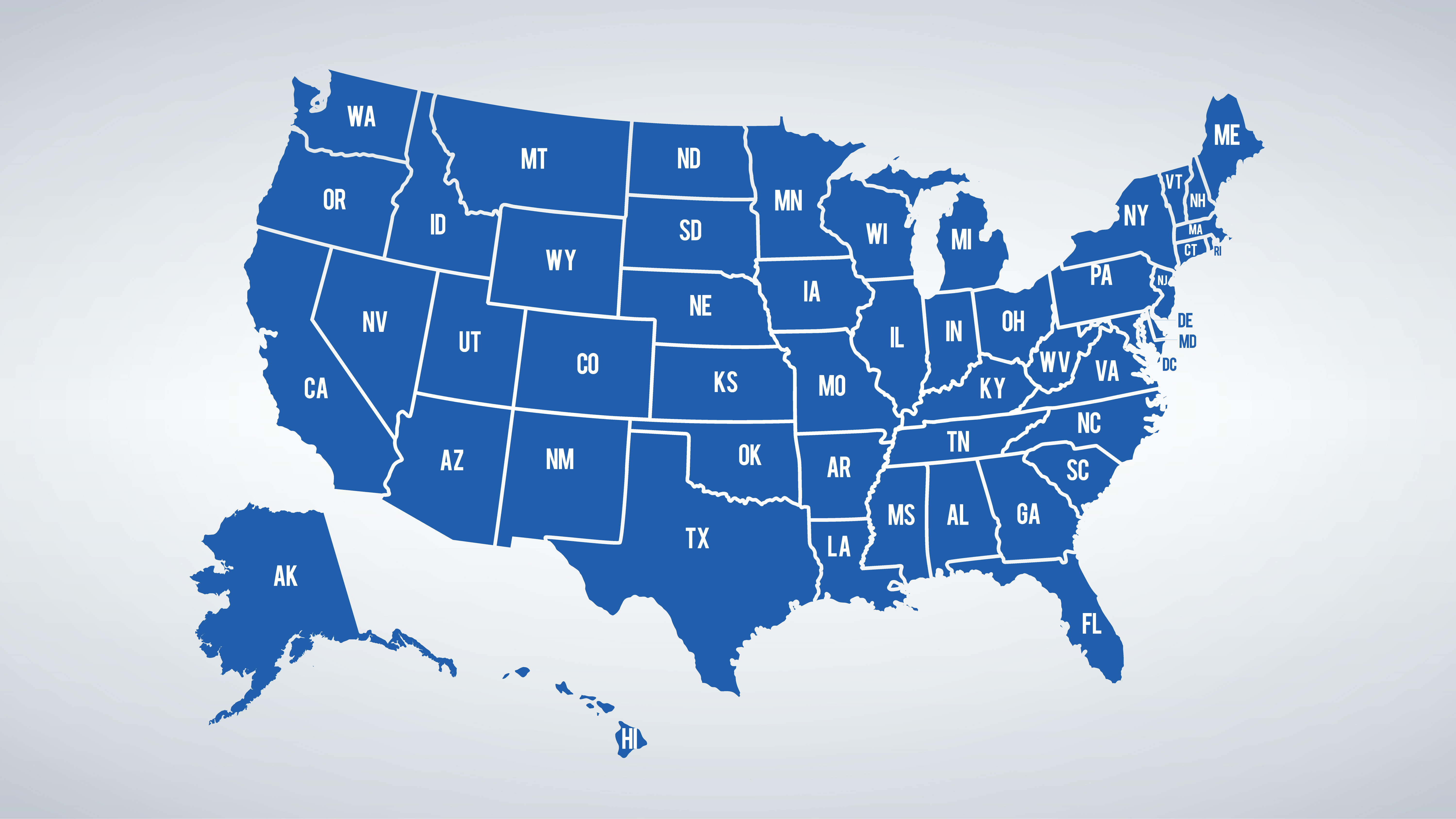 Los estados y el Distrito de Columbia están obligados a extender la cobertura de Medicaid a los migrantes de COFA, si son elegibles según el plan estatal.
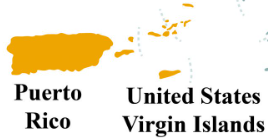 Opcional para territorios de los EE. UU.
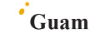 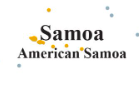 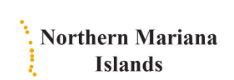 Islas Marianas del Norte
Islas Vírgenes de EE. UU.
NOTA: La expansión de la cobertura para los migrantes de COFA no se aplica a los programas CHIP separados.
Medicaid y el Programa de Seguro Médico para Niños (CHIP, por sus siglas en inglés)
Mayo de 2023
64
[Speaker Notes: Notas del presentador/a
El Título II del Pacto de Libre Asociación (COFA) describe el compromiso de asistencia financiera de loa EE. UU. con los Estados Federados de Micronesia (FSM) y la República de las Islas Marshall (RMI), con un primer período de asistencia financiera de 1986 a 2003. Después hubo un Pacto enmendado, promulgado como Ley Pública 108-188, con asistencia financiera permanente hasta 2023. El convenio de COFA con la República de Palau, (Ley Pública 99-658 de EE. UU.) fue seguido por un Convenio de Revisión del Pacto firmado entre EE. UU. y Palau en 2018, extendiendo ciertas disposiciones financieras hasta el 30 de septiembre de 2024. Todos los aspectos dela relación que EE. UU. tiene con cada uno de esos estados libremente asociados y la asistencia del pacto económico administrada por la Oficina de Asuntos Insultares del Departamento del Interior de EE. UU. están regidos por los pactos y los convenios relacionados. Para obtener más información, visite DOI.gov/oia/budget/authorities-public-law.
La Sección 208 de la Ley de Apropiaciones Consolidadas de 2021 exigía que los estados y D.C. extendieran la cobertura de Medicaid a los migrantes del COFA sin un período de espera de 5 años, si son de otra manera elegibles bajo el plan estatal o la demostración de la sección 1115.
Cubrir a los inmigrantes COFA en Medicaid es una opción para los territorios de EE. UU. (Samoa Americana, Puerto Rico, Mancomunidad de las Islas Mariana del Norte (CNMI), Islas Vírgenes de EE. UU., y Guam). Samoa Americana y CNMI han elegido cubrir a los inmigrantes COFA en los planes Medicaid de sus estados. 
La expansión de la cobertura para los migrantes COFA no se aplica a los programas CHIP individuales. 
Para ver el texto de la Ley de Asignaciones Consolidadas de 2021, visite congress.gov/116/plaws/publ260/PLAW-116publ260.pdf.]
Opción para cubrir a niños y embarazadas con residencia legal
Permite que los estados provean cobertura de Medicaid y CHIP a niños y embarazadas con residencia legal en los EE. UU., incluidos los que están en sus primeros 5 años de tener situación de no ciudadanos calificados
Aplica para embarazadas en Medicaid y CHIP, menores hasta los 19 años para CHIP y menores hasta los 21 años para Medicaid que de otra manera serían elegibles para cobertura a través de estos programas
Medicaid y el Programa de Seguro Médico para Niños (CHIP, por sus siglas en inglés)
Mayo de 2023
65
[Speaker Notes: Notas del presentador/a
La Ley del Seguro Social 1903(v)(4)(A) y 2107(e)(1)(O), a veces llamada la opción CHIPRA 214 (Ley de Reautorización del Programa de Seguro Médico para Niños de 2009), permite que los estados proporcionen cobertura completa de Medicaid o CHIP para los no ciudadanos si tiene un estatus migratorio que se considera "legalmente presente" (incluidos los no ciudadanos calificados que se encuentran dentro del período de espera de 5 años, pero que por lo demás son elegibles para un programa estatal de Medicaid y/o CHIP):
Niños "legalmente presentes" menores de 21 años (o menores de 19 o 20 años a opción del estado)
Todas las personas embarazadas
Los estados de inmigración "presentes de forma legal" incluyen tanto a no ciudadanos calificados que de otro modo estarían sujetos al período de espera de 5 años como a otros no ciudadanos que están legalmente presentes en los Estados Unidos. Los estados pueden optar por proporcionar esta cobertura solo a niños, solo a personas embarazadas o ambos. También pueden optar por ofrecer la cobertura únicamente a través de Medicaid o tanto a través de Medicaid como de CHIP. Treinta y cinco estados, D.C., Samoa Americana, la Mancomunidad de las Islas Marianas del Norte (CNMI, por sus siglas en inglés) y las Islas Vírgenes de los EE. UU. (USVI, por sus siglas en inglés) han elegido la opción Medicaid. Para ver una lista completa de las situaciones de inmigración legalmente presentes, visite Medicaid.gov/medicaid/enrollment-strategies/medicaid-and-chip-coverage-lawfully-residing-children-pregnant-women.]
Tratamiento de una condición médica de emergencia
Bajo ciertas circunstancias, Medicaid pagará por el tratamiento de una condición médica de emergencia para personas no ciudadanas que no tengan un estado migratorio satisfactorio
Los no ciudadanos deben tener una afección médica de emergencia y cumplir con todos los requisitos de elegibilidad para Medicaid en el estado, como los estándares de ingresos y de residencia en el estado de Medicaid
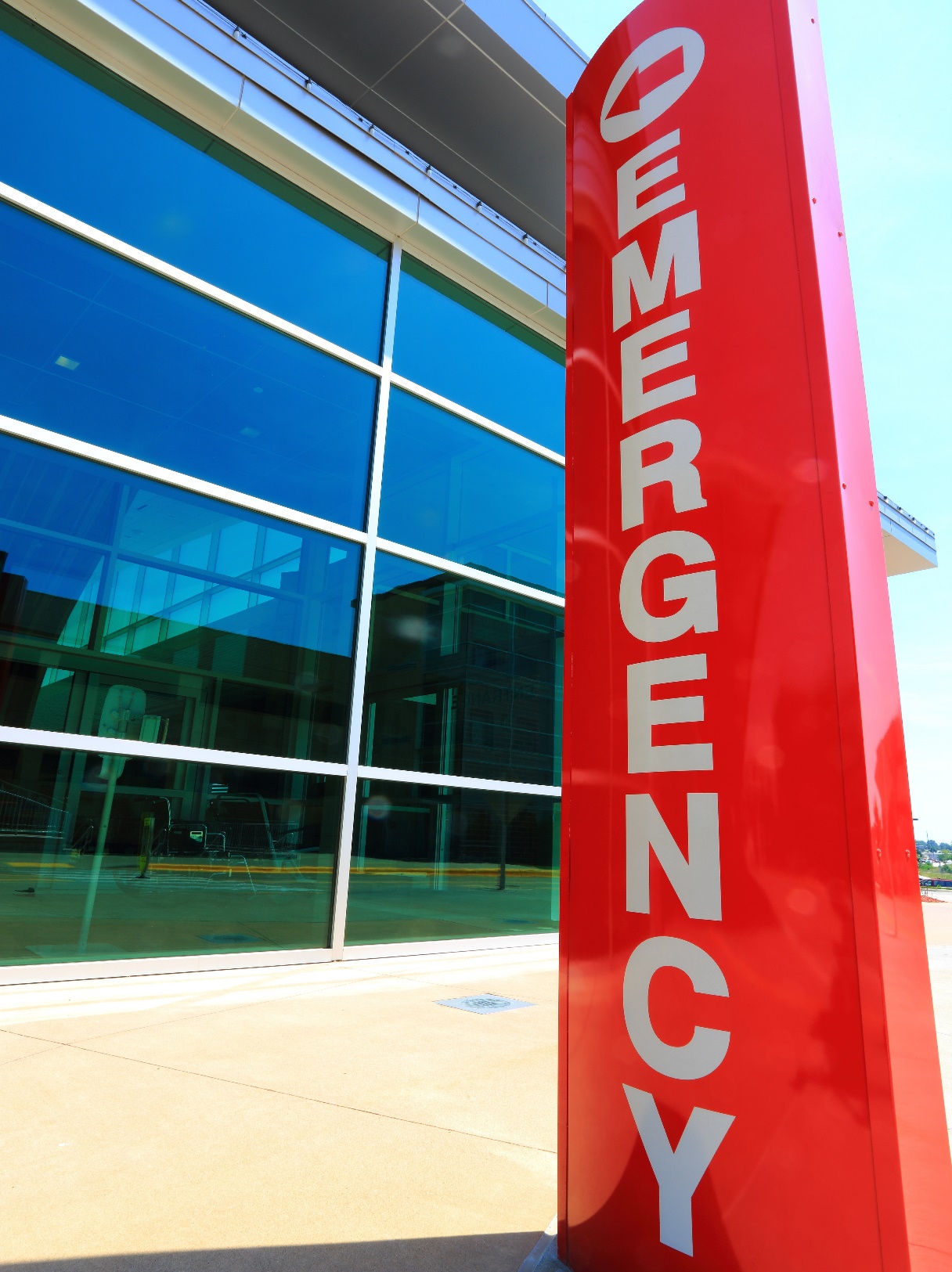 Medicaid y el Programa de Seguro Médico para Niños (CHIP, por sus siglas en inglés)
Mayo de 2023
66
[Speaker Notes: Notas del presentador/a
Bajo ciertas circunstancias, Medicaid pagará el tratamiento de una condición médica de emergencia para los no ciudadanos que no tienen un estatus migratorio elegible, pero que cumplen con todos los demás requisitos de elegibilidad en el estado (por ejemplo, estándares de residencia y de ingresos estatales). Los estados tienen cierta flexibilidad consistente con 1903(v) de la Ley del Seguro Social para definir:
Los servicios que están cubiertos para tratar una afección médica de emergencia.
El alcance de los servicios disponibles
La atención y los servicios relacionados con procedimientos de trasplante de órganos no están cubiertos bajo la definición de una afección médica de emergencia.
Los CHIP separados no pagan el tratamiento de una afección de emergencia para personas sin estatus de inmigración elegible.]
Puntos clave para recordar
Medicaid y CHIP son programas de asociación federal y estatal
Los estados pueden ampliar la elegibilidad a grupos y niveles de ingresos adicionales y elegir cubrir los beneficios opcionales
Se puede usar una solicitud para determinar la elegibilidad para planes del Marketplace, ahorro de costos del Marketplace, Medicaid y CHIP
Algunas personas califican tanto para Medicare como para Medicaid
En algunos casos, existen opciones de tratamiento de emergencia y elegibilidad para no ciudadanos en Medicaid y CHIP
La legislación y los presupuestos federales recientes en respuesta a la finalización de la emergencia de salud pública han afectado algunos elementos de estos programas
Medicaid y el Programa de Seguro Médico para Niños (CHIP, por sus siglas en inglés)
Mayo de 2023
67
[Speaker Notes: Notas del presentador/a
Estos son algunos puntos clave que debe recordar:
Medicaid y CHIP son programas de asociación federal y estatal que ayudan a pagar los costos médicos de ciertas personas y familias con ingresos y recursos limitados. Medicaid y CHIP pagan a los proveedores médicos directamente por la atención, por lo que no es un programa de apoyo monetario.
Medicaid tiene pautas nacionales establecidas federalmente. Los estados obtienen fondos de contrapartida federales para los servicios cubiertos.
Los estados pueden optar por utilizar la solicitud única y agilizada desarrollada por los Centros de Servicios de Medicare y Medicaid (CMS), o pueden desarrollar una solicitud alternativa única y agilizada y enviarla para la aprobación de los CMS. Las personas deben poder enviar una sola solicitud para todos los programas de asequibilidad de seguros de salud y poder presentar la solicitud en línea, por teléfono, por correo o en persona. 
Medicare es un programa nacional que es el mismo en todos los estados (incluida la elegibilidad y la inscripción); Medicaid consiste en programas estatales que varían entre estados. Puede haber personas elegibles y que califican para ambos programas. Esto se llama a veces "doblemente elegible".
En algunos casos, existen opciones de tratamiento de emergencia y elegibilidad para no ciudadanos en Medicaid y CHIP.
La legislación y los presupuestos federales aprobados en respuesta a la finalización de la emergencia de salud pública han hecho algunos cambios en Medicaid, CHIP y el Marketplace.]
Apéndices
Guía de recursos de Medicaid y el Programa de Seguro Médico para Niños (CHIP, por sus siglas en inglés)
Plantilla de agencias de Medicaid
Plantilla de inscripción en Medicaid
Plantilla de elegibilidad para Medicaid
Plantilla de índices del porcentaje federal de asistencia médica (FMAP) de Medicaid estatal
Acrónimos
Medicaid y el Programa de Seguro Médico para Niños (CHIP, por sus siglas en inglés)
Mayo de 2023
68
[Speaker Notes: Notas del presentador/a​
Las siguientes diapositivas proporcionan información sobre recursos y productos adicionales. Tal vez quiera destacar los que sean más relevantes para su audiencia.​
Continúa en la siguiente diapositiva.​]
Guía de recursos de Medicaid y CHIP
Medicaid y el Programa de Seguro Médico para Niños (CHIP, por sus siglas en inglés)
Mayo de 2023
69
[Speaker Notes: Notas del presentador/a​]
Guía de recursos de Medicaid y CHIP (continuación)
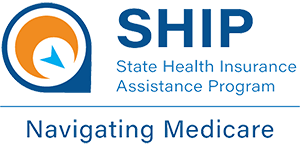 Medicaid y el Programa de Seguro Médico para Niños (CHIP, por sus siglas en inglés)
Mayo de 2023
70
[Speaker Notes: Notas del presentador/a​]
Productos de Medicaid y el Programa de Seguro Médico para Niños (CHIP)
Medicaid y el Programa de Seguro Médico para Niños (CHIP, por sus siglas en inglés)
Mayo de 2023
71
[Speaker Notes: Notas del presentador/a​]
Apéndice A: Agencias Medicaid
Medicaid y el Programa de Seguro Médico para Niños (CHIP, por sus siglas en inglés)
Mayo de 2023
72
[Speaker Notes: Notas del presentador/a
Esta diapositiva puede funcionar como plantilla para informar detalles a la agencia Medicaid por estado, dependiendo de la audiencia. Se puede ocultar cuando no se aplica.]
Apéndice B: Inscripción en Medicaid
Medicaid y el Programa de Seguro Médico para Niños (CHIP, por sus siglas en inglés)
Mayo de 2023
73
[Speaker Notes: Notas del presentador/a
Esta diapositiva puede actuar como plantilla para informar los datos de la agencia de Medicaid por estado, dependiendo de la audiencia. También se puede ocultar cuando no corresponda.]
Apéndice C: Elegibilidad para Medicaid
Medicaid y el Programa de Seguro Médico para Niños (CHIP, por sus siglas en inglés)
Mayo de 2023
74
[Speaker Notes: Notas del presentador/a
Esta diapositiva puede actuar como plantilla para informar los datos de la agencia de Medicaid por estado, dependiendo de la audiencia. También se puede ocultar cuando no corresponda.]
Apéndice D: Índices del Porcentaje Federal de Asistencia Médica (FMAP) de Medicaid estatal
Medicaid y el Programa de Seguro Médico para Niños (CHIP, por sus siglas en inglés)
Mayo de 2023
75
[Speaker Notes: Notas del presentador/a
Esta diapositiva puede actuar como plantilla para informar los datos de la agencia de Medicaid por estado, dependiendo de la audiencia. También se puede ocultar cuando no corresponda.]
Siglas
ACA: Ley del Cuidado de Salud Asequible
ACIP: Comité Asesor sobre Prácticas de Inmunización 
ACCESS: Ley de Avance de Cuidados Crónicos, Extensores y Servicios Sociales
AFDC: Ayuda a Familias con Hijos Dependientes
ARP: Ley del Plan de Rescate Estadounidense
BHP: Programa de Salud Básico 
CAA: Ley de Apropiaciones Consolidadas
CHIP: Programa de Seguro Médico para Niños 
CHIPRA: Ley de Reautorización del Programa de Seguro Médico para Niños



CKC: Conectando a los niños con cobertura
CMS: Centros de Servicios de Medicare y Medicaid
CNMI: Mancomunidad de las Islas Marianas del Norte
COFA:  Pacto de Asociación Libre
DMP: Programas de administración de medicamentos
D-SNP: Planes de necesidades especiales de doble elegibilidad
DUR: Revisión de la Utilización de Medicamentos
ESRD: Enfermedad renal en etapa final 
EPSDT: Servicios de Detección, Diagnóstico y Tratamiento Tempranos y Periódicos
Medicaid y el Programa de Seguro Médico para Niños (CHIP, por sus siglas en inglés)
Mayo de 2023
76
[Speaker Notes: Notas del presentador/a]
Siglas (continuación)
FFCRA: Ley de Respuesta al Coronavirus de Families First
FFM: Marketplace facilitado federalmente
FSM: Estados Federados de Micronesia
FMAP: Porcentaje de Asistencia Médica Federal 
FPL: Nivel Federal de Pobreza 
FY: Año Fiscal
HCBS: Servicios Basados en el Hogar y la Comunidad
HEALTHY KIDS: Ley de Ayuda para garantizar el acceso de los pequeños, niños y jóvenes con esperanza al mantener estable la entrega del seguro 




HHS: Departamento de Salud y Servicios Humanos de los EE. UU.
HRSA: Administración de Recursos y Servicios de Salud
IRS: Servicio de Impuestos Internos
LIS: Subsidio por Bajos Ingresos
LTSS: Servicios y Ayudas a Largo Plazo
MAGI: Ingreso Bruto Ajustado Modificado 
MAT: Tratamiento asistido por medicamentos
MEC: Cobertura Mínima Esencial
NTP: Programa de Capacitación Nacional
Medicaid y el Programa de Seguro Médico para Niños (CHIP, por sus siglas en inglés)
Mayo de 2023
77
[Speaker Notes: Notas del presentador/a]
Siglas (continuación)
OEP: Período de Inscripción Abierta
OUD: Trastorno por consumo de opiáceos
PACE: Programa de Cuidado Integral para Personas Mayores
PDMP: Programa de Monitoreo de Medicamentos Recetados
PHE: Emergencia de Salud Pública
QDWI: Personas Discapacitadas y Empleados Calificados
QI: Individuo Calificado 
QMB: Beneficiario Calificado de Medicare
RMI: República de las Islas Marshall
SEP: Período de inscripción especial

SHIP: Programa Estatal de Asistencia sobre Seguros de Salud 
SLMB: Beneficiarios de Bajos Ingresos Específicos de Medicare
SPA: Enmienda de plan estatal 
SSI: Seguridad de Ingreso Suplementario 
SUD: Trastorno por Consumo de Sustancias
SUPPORT: Prevención de Trastornos por Consumo de Sustancias que promueve la Recuperación y el Tratamiento de Opioides 
TANF: Asistencia Temporal para Familias Necesitadas
TB: Tuberculosis
USVI: Islas Vírgenes de Estados Unidos
Medicaid y el Programa de Seguro Médico para Niños (CHIP, por sus siglas en inglés)
Mayo de 2023
78
[Speaker Notes: Notas del presentador/a]
Manténgase conectado
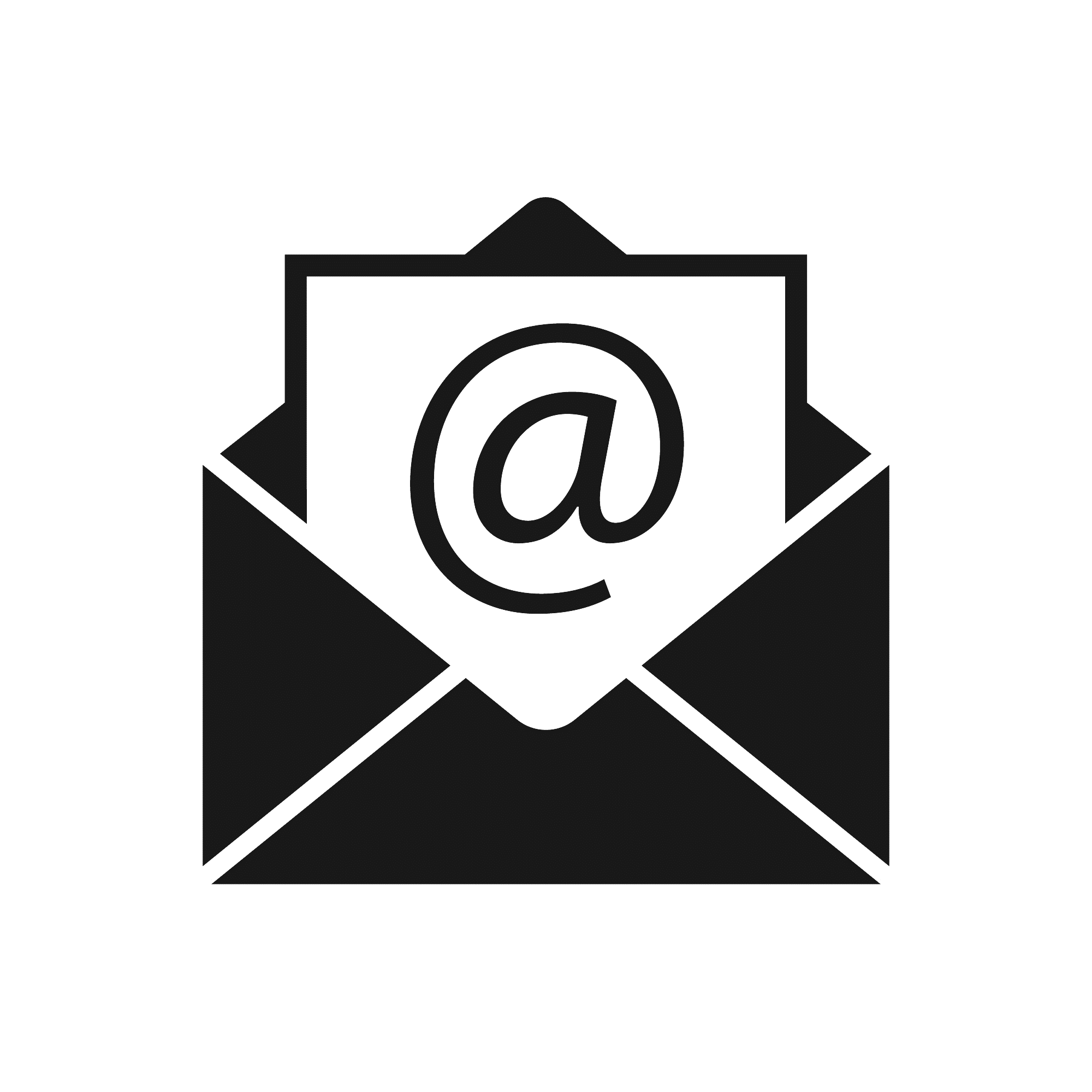 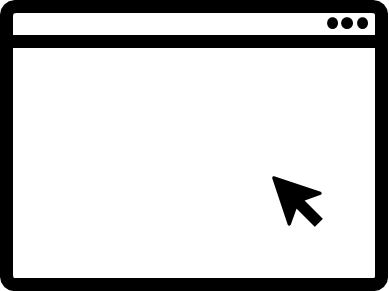 Comuníquese con nosotros en training@cms.hhs.gov.
Para ver los materiales de capacitación disponibles, o para suscribirse a nuestra lista de correo electrónico, visite:CMSnationaltrainingprogram.cms.gov.
Medicaid y el Programa de Seguro Médico para Niños (CHIP, por sus siglas en inglés)
Mayo de 2023
79
[Speaker Notes: Notas del presentador/a
Manténgase conectado. Visite CMSnationaltrainingprogram.cms.gov para ver los materiales de capacitación de NTP y suscribirse a nuestra lista de correo electrónico. Comuníquese con nosotros en training@cms.hhs.gov.]